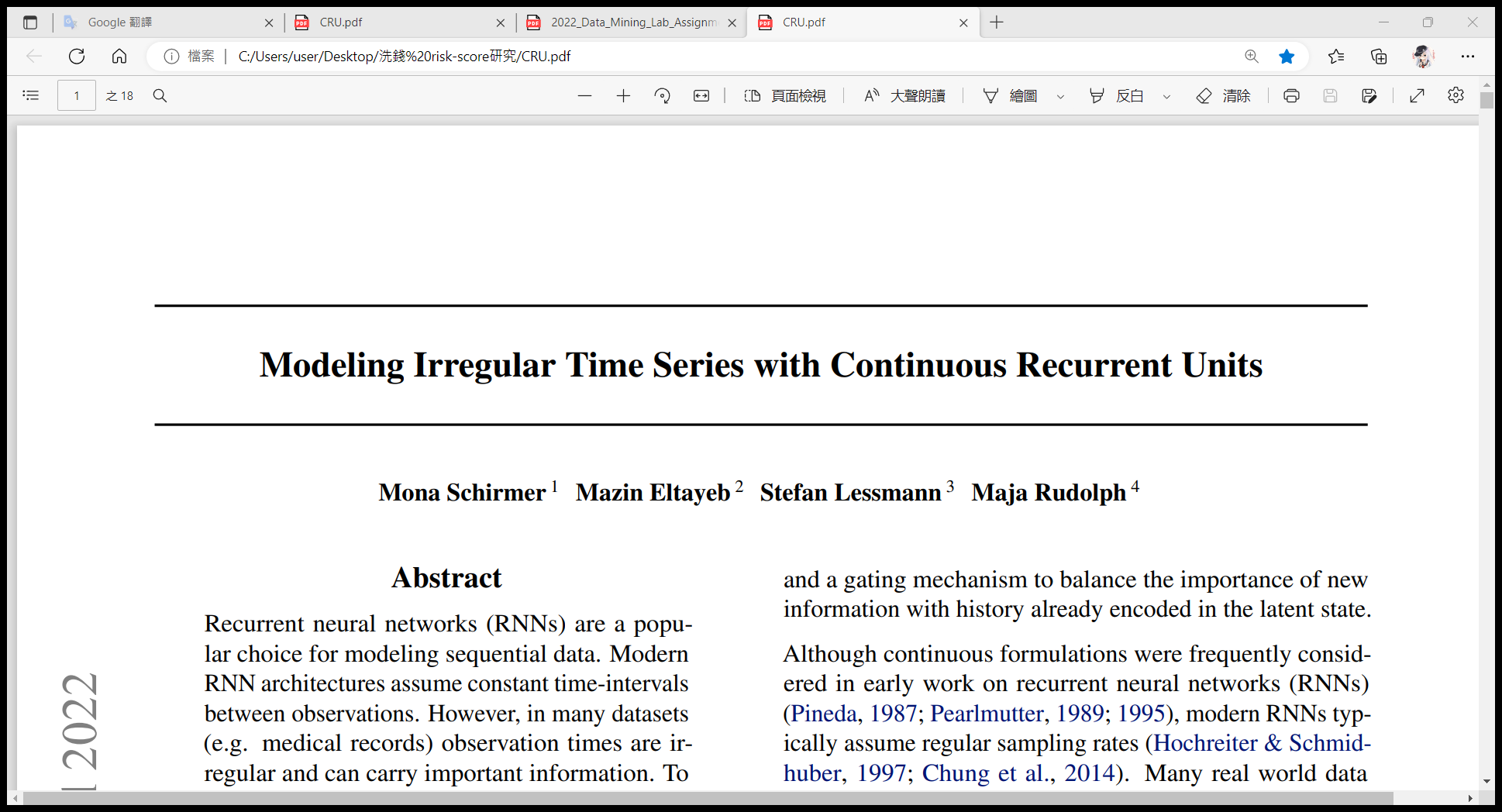 論文目的
想處理時間序列的資料 irregular sample 的問題
普通的RNN系列模型(LSTM、GRU)都假設資料符合固定時間間隔
不同時間間隔的採樣可能隱含著不同意義
	如：就醫的間隔長的人應該要比就醫間隔短的人還健康
t3
t2
t4
Time
t1
t6
t5
論文概念
假設實際資料可以map到continuous latent space Z
      latent space dynamics evolve according to a linear SDE
利用卡爾曼濾波器遞迴地計算最佳latent vector
z5
z2
z1
z6
z4
z3
t3
t2
t4
Time
t1
t6
t5
模型圖例
Neural network
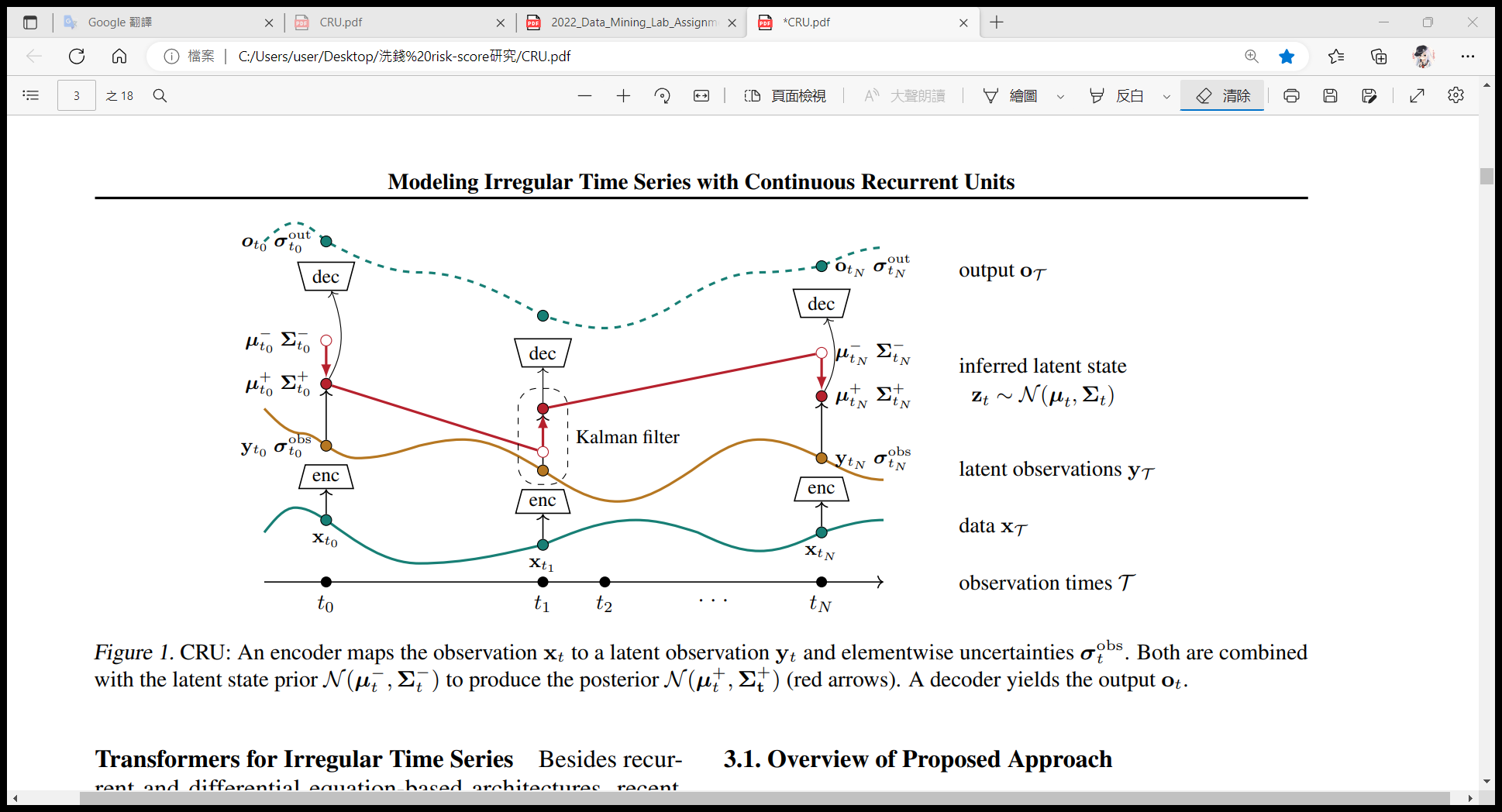 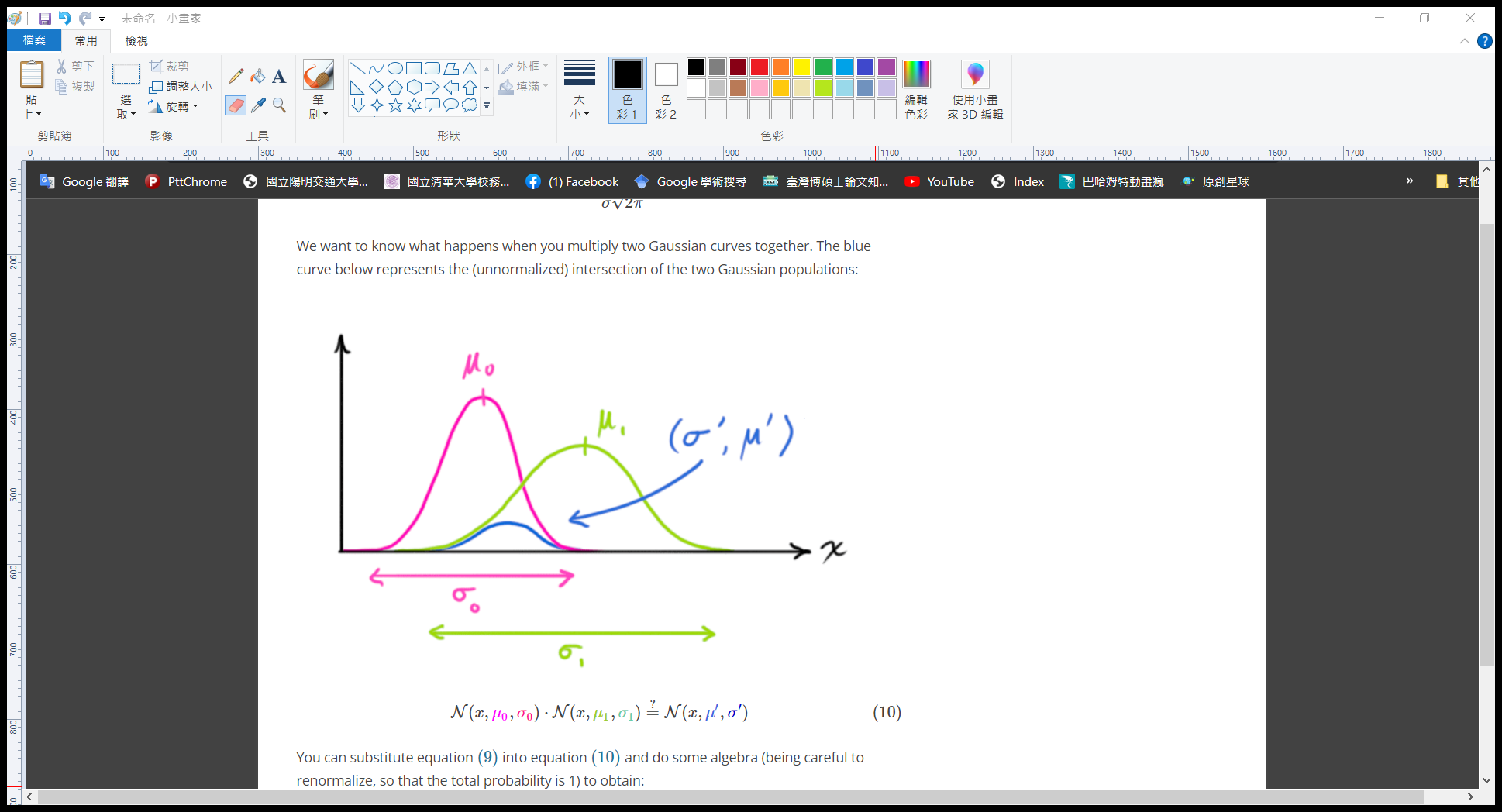 卡爾曼濾波器(Kalman filter)
同時考慮觀測值與估計值，得出最佳估計值
Predict state
Update state
固定變化量
轉換矩陣
位置 = 位置+速度
~N(xk-1 , Pk-1)
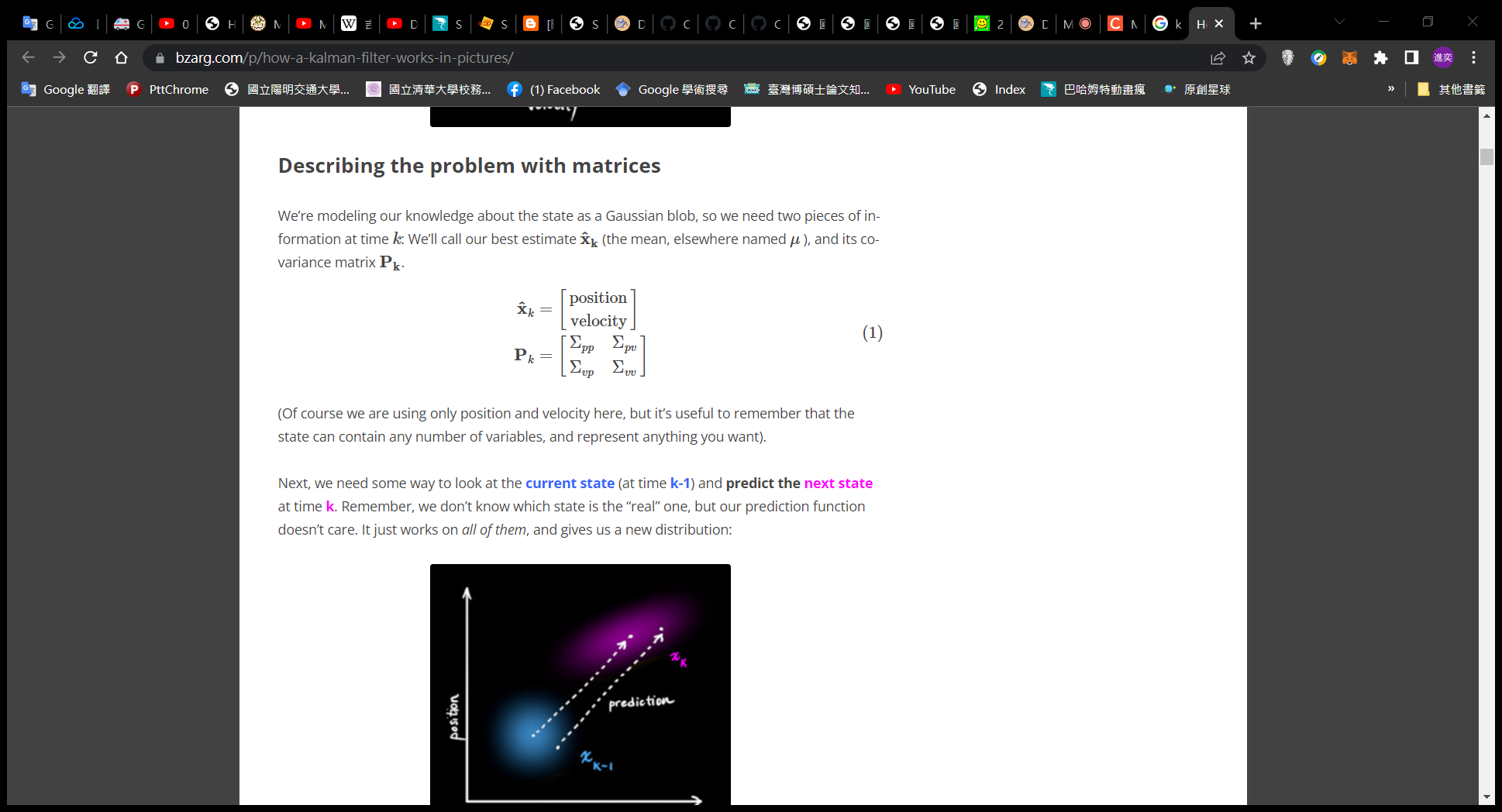 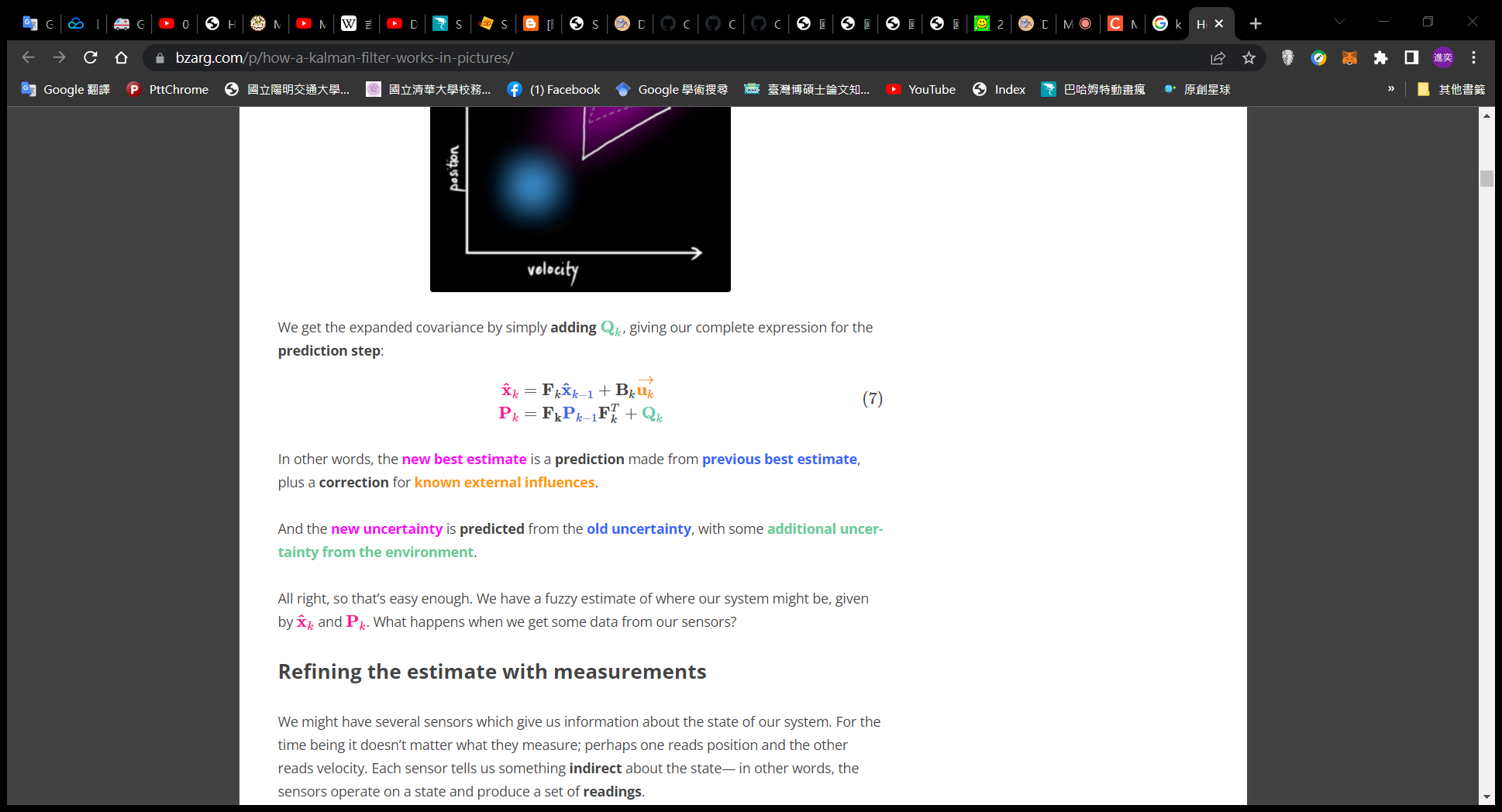 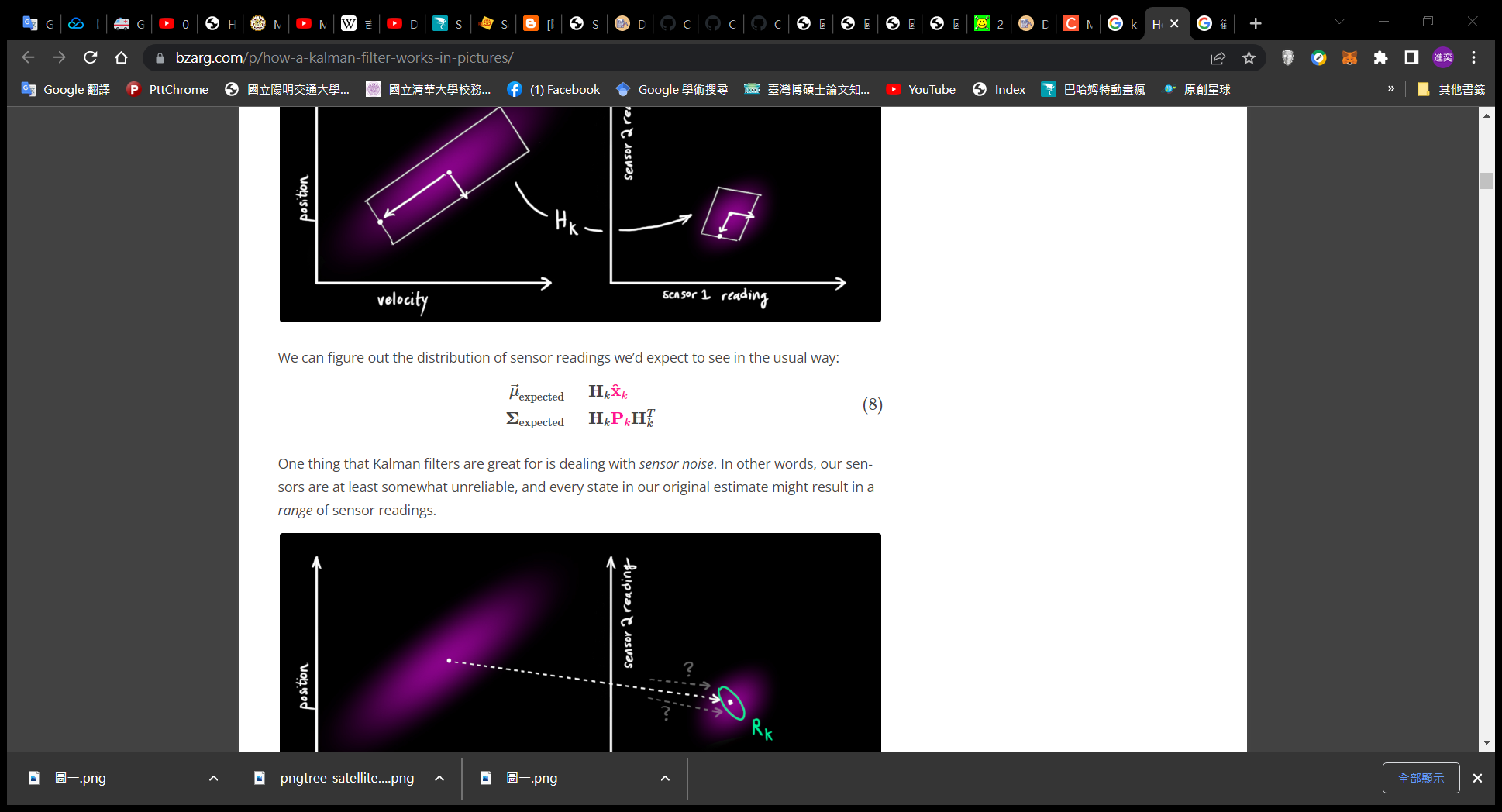 -1
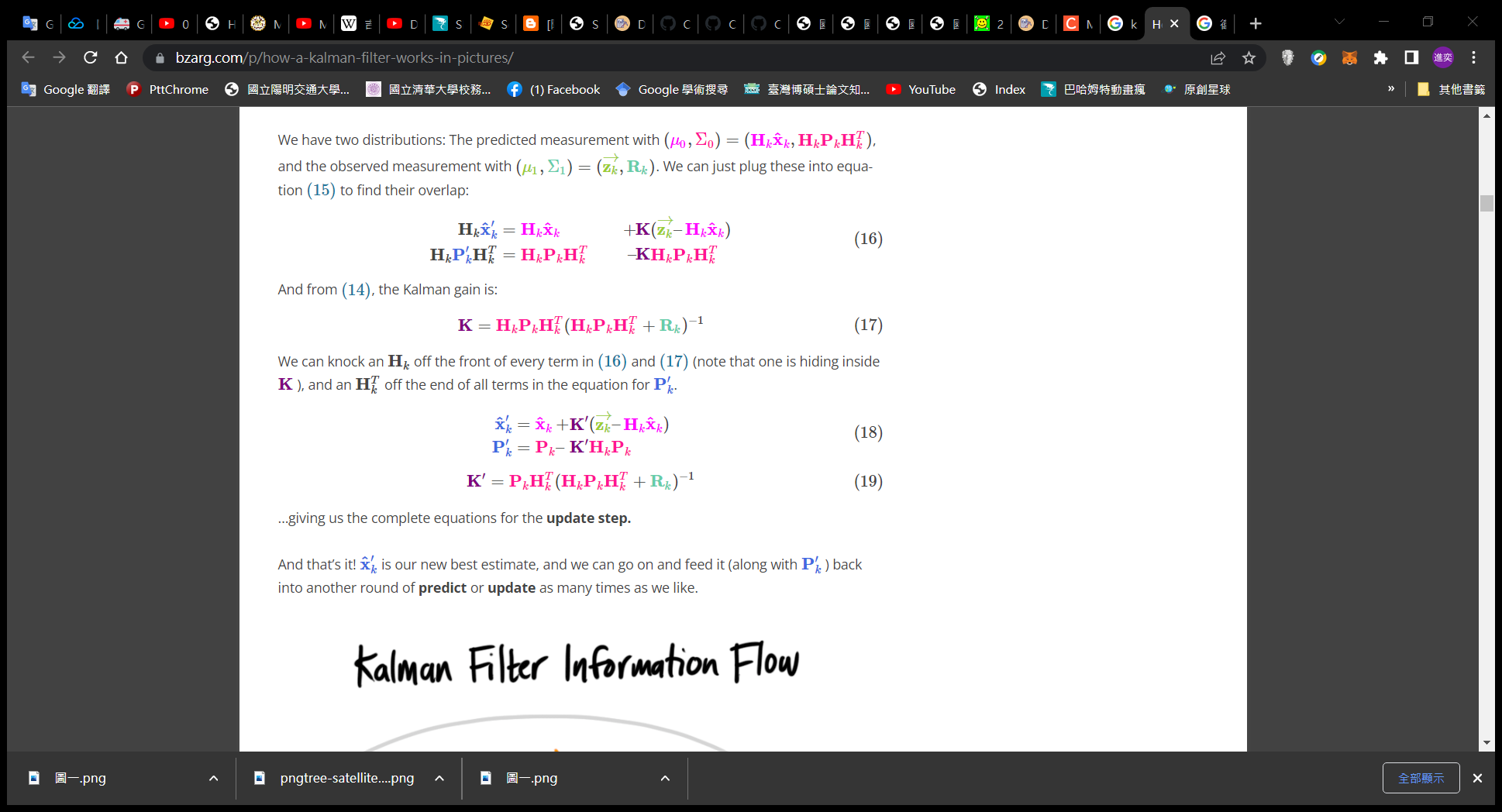 -1
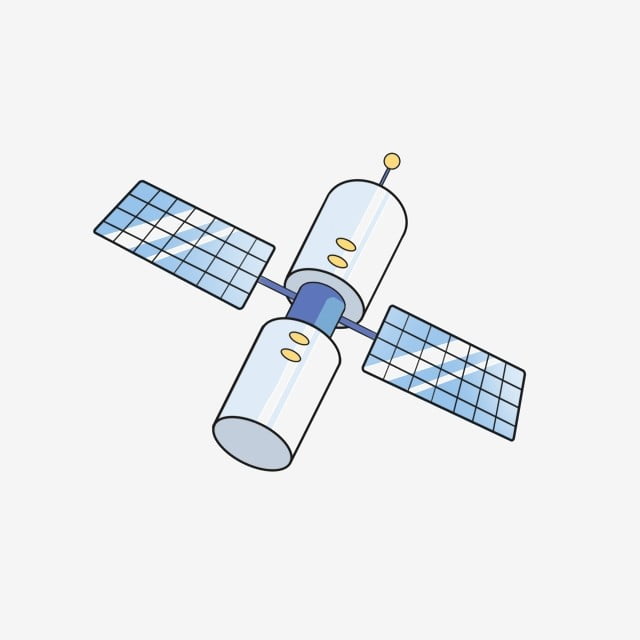 噪音
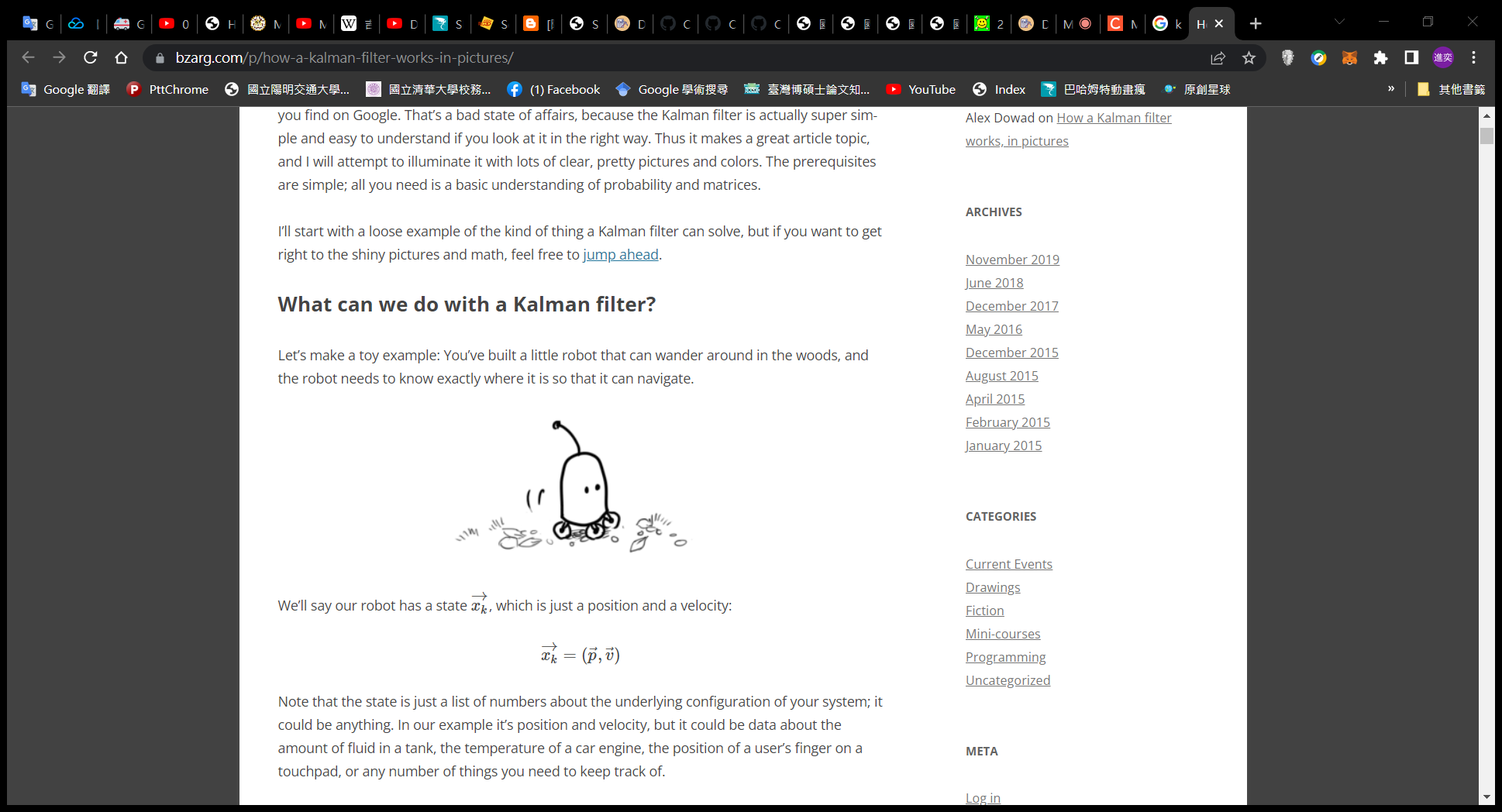 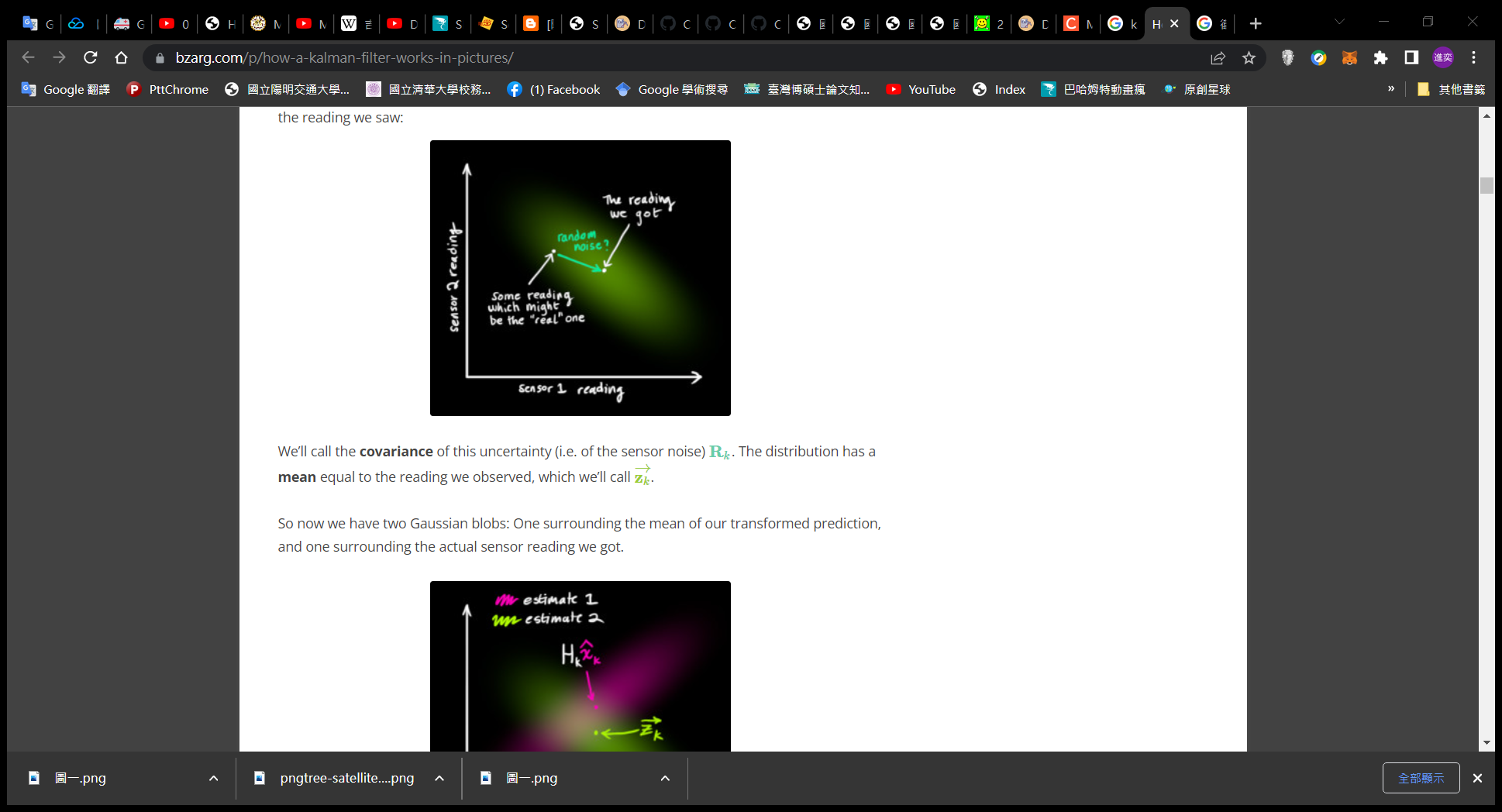 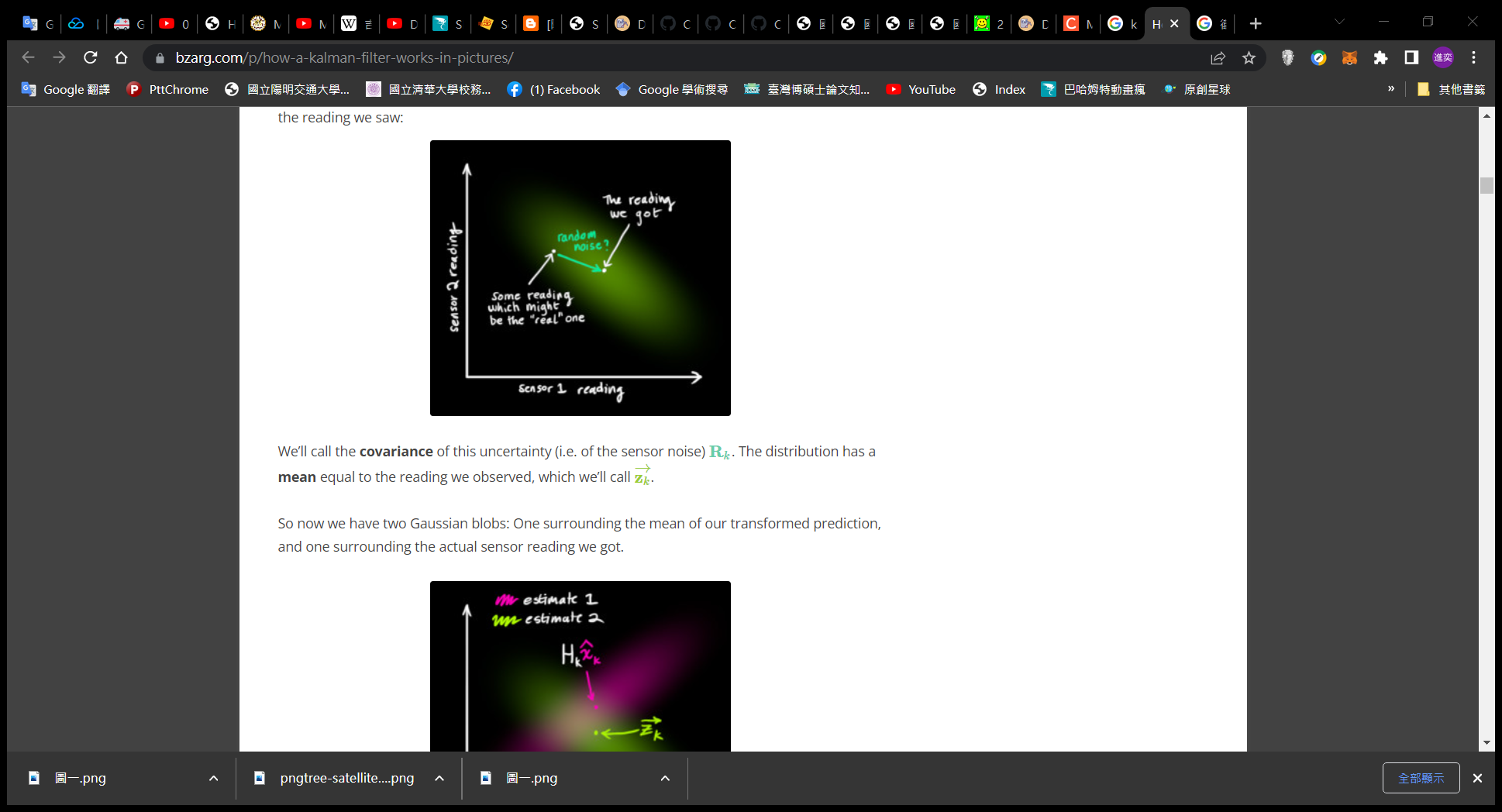 ~N(zk , Rk)
卡爾曼濾波器(Kalman filter)
同時考慮觀測值與估計值，得出最佳估計值
Predict state
Update state
Prior
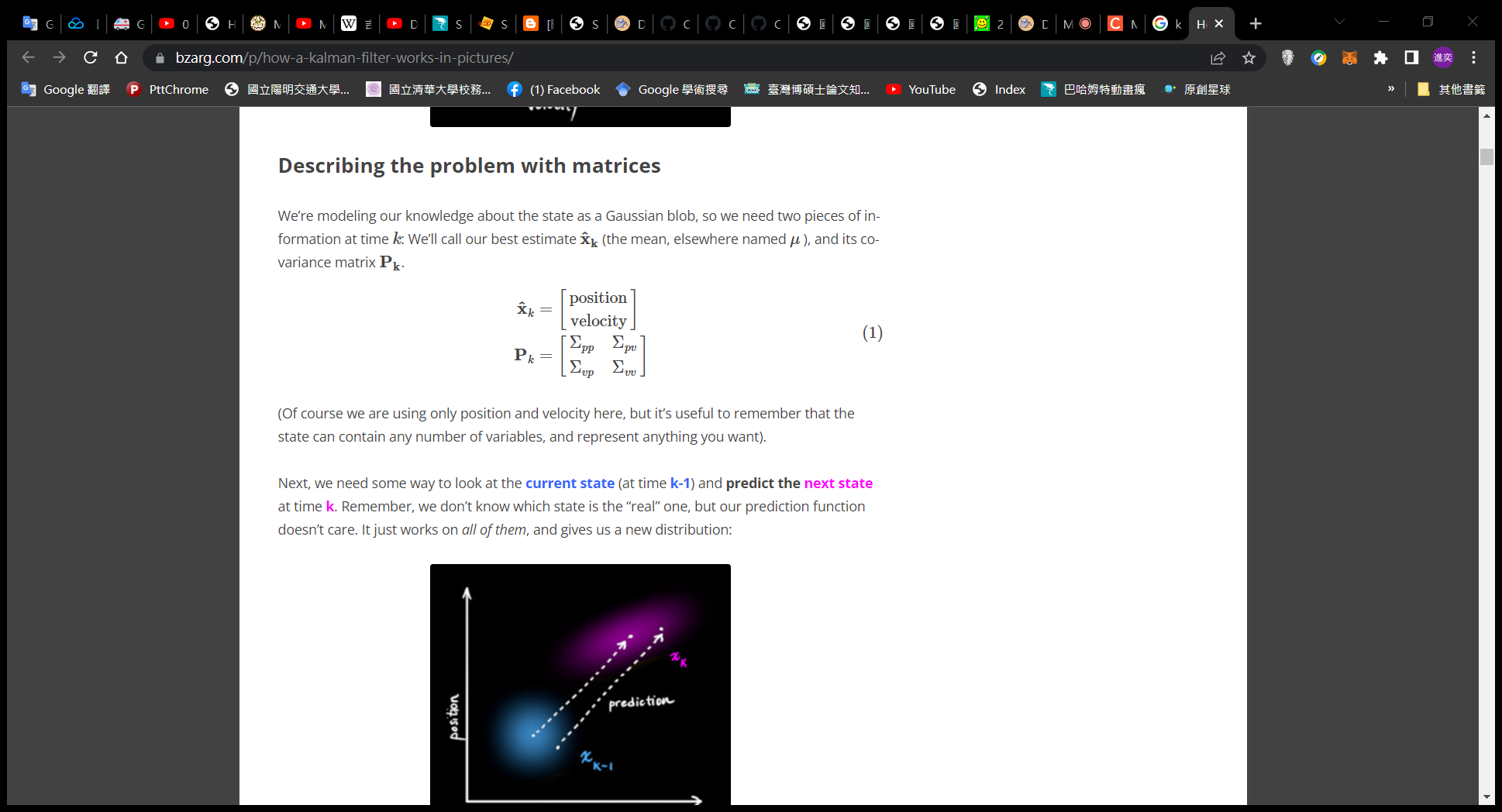 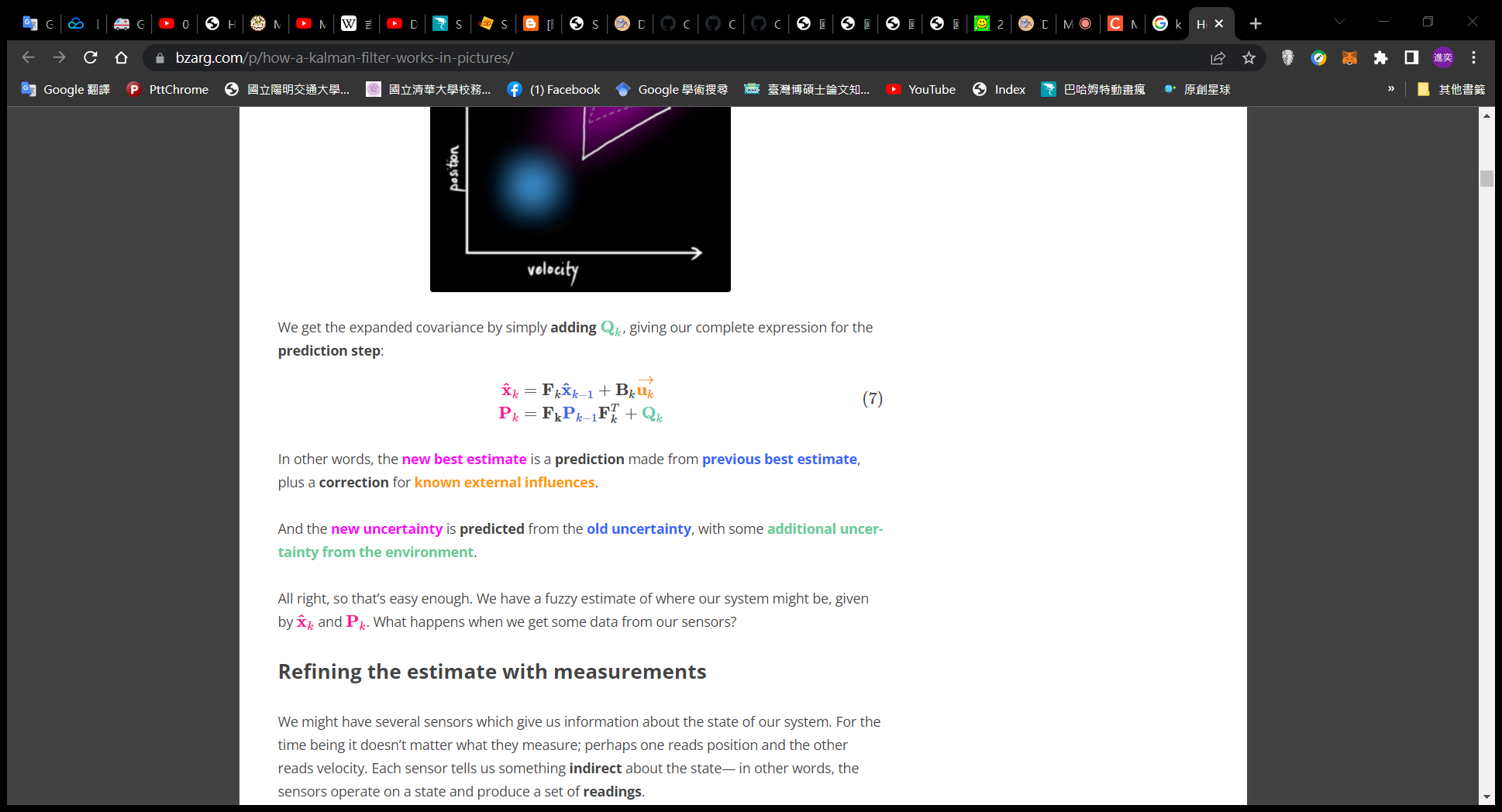 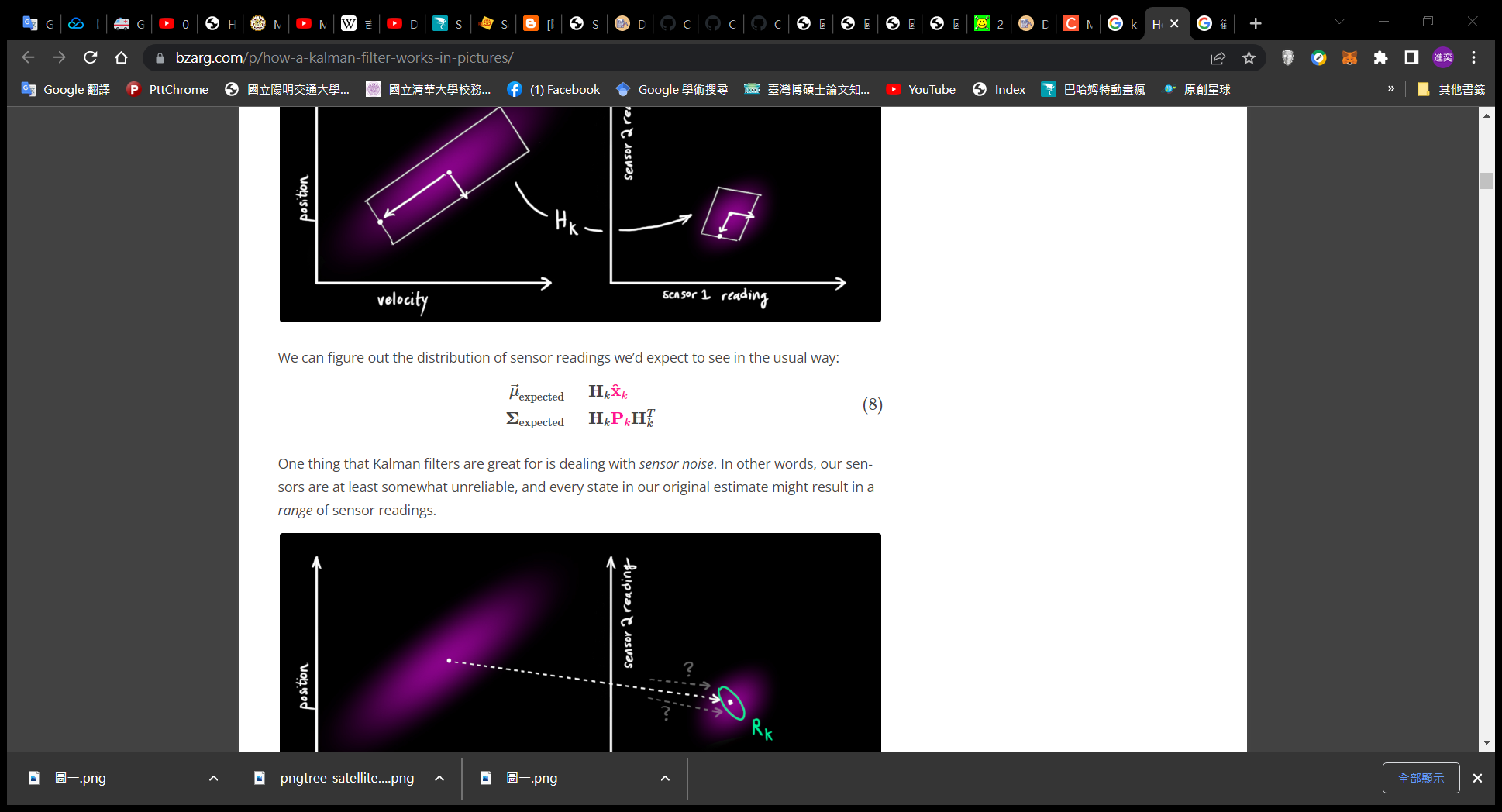 Posterior
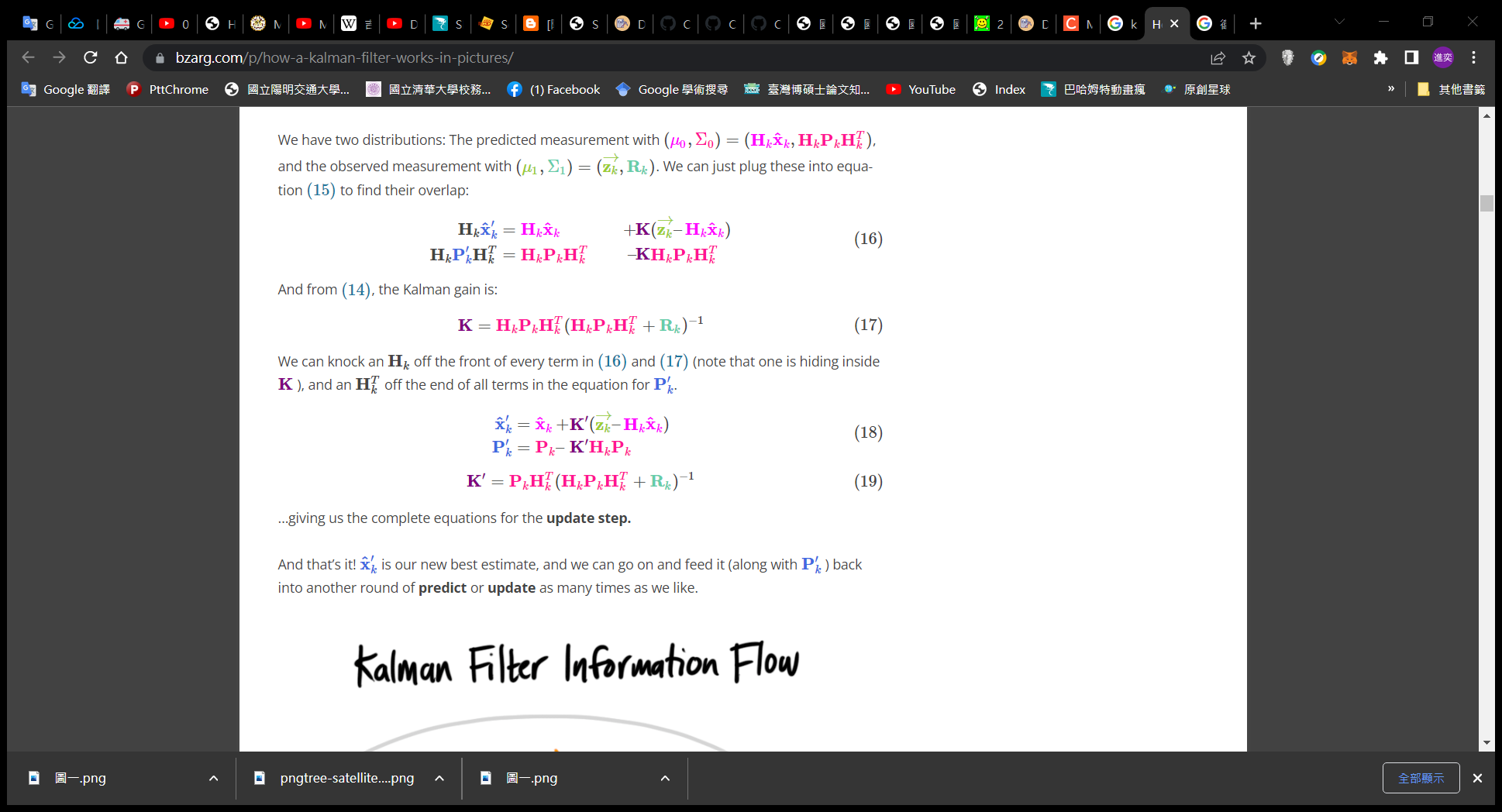 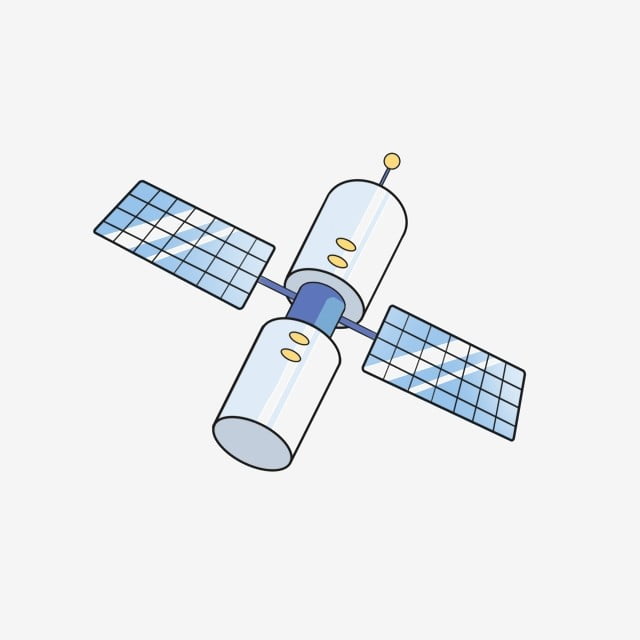 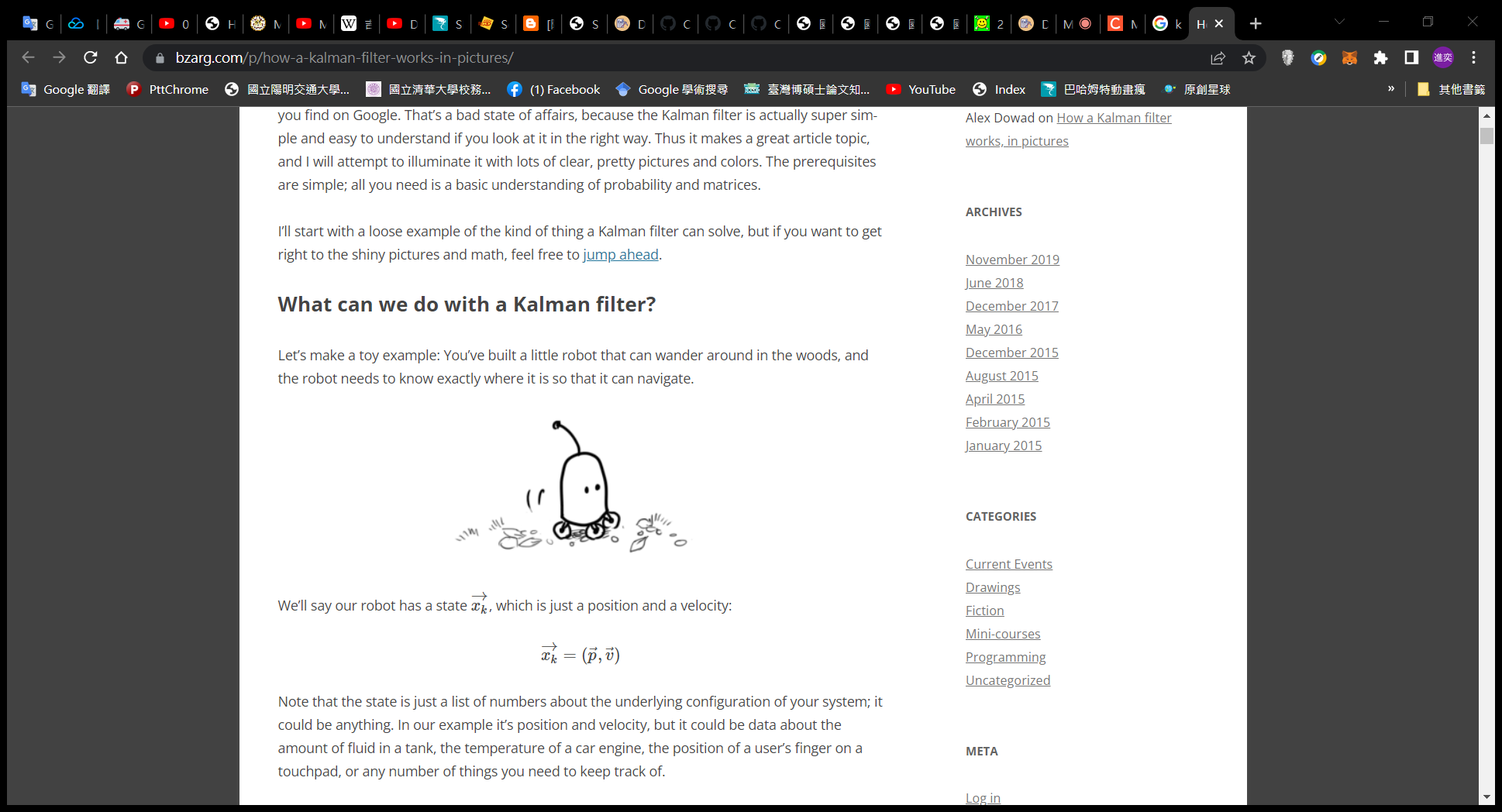 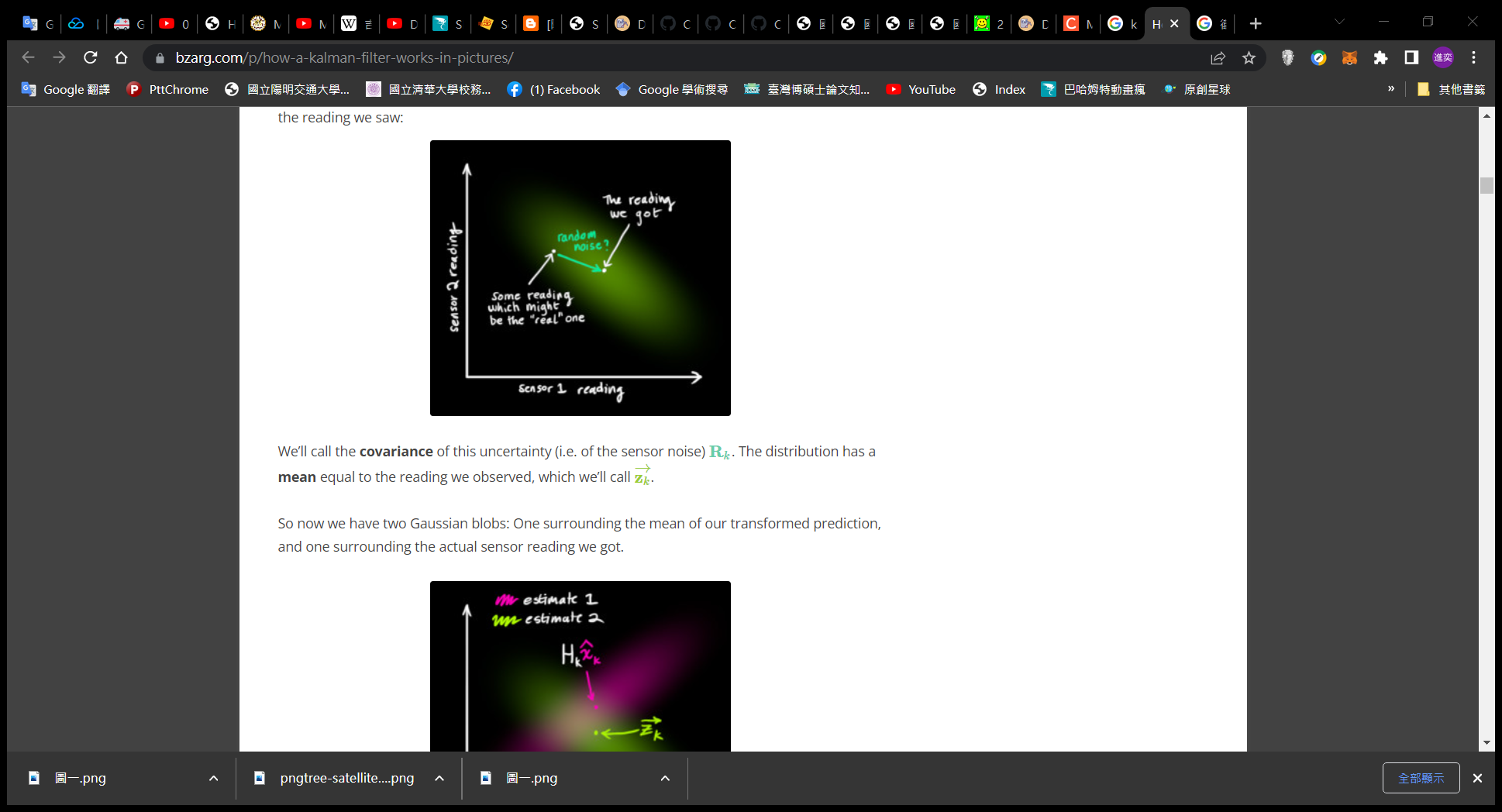 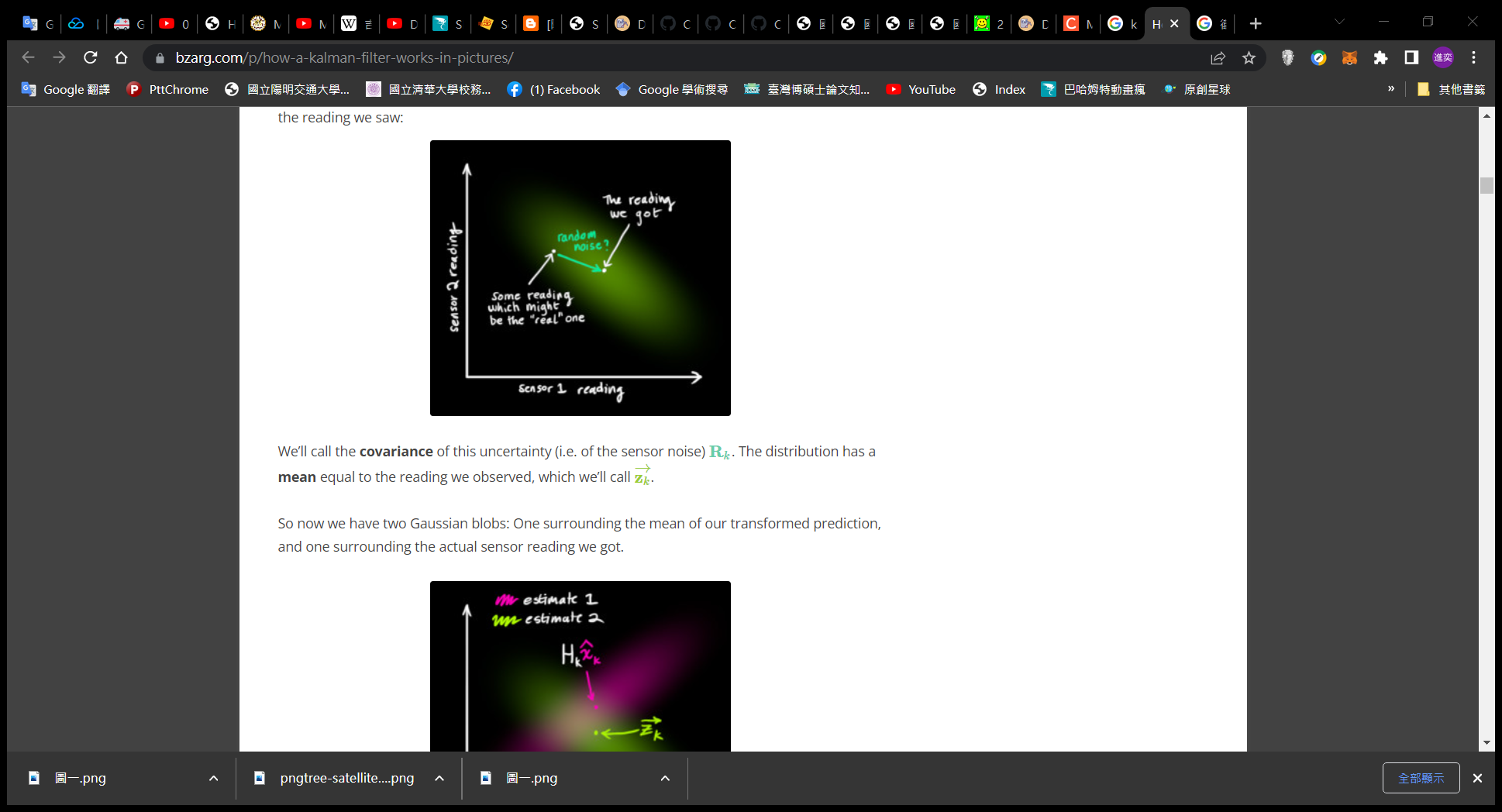 Likelihood
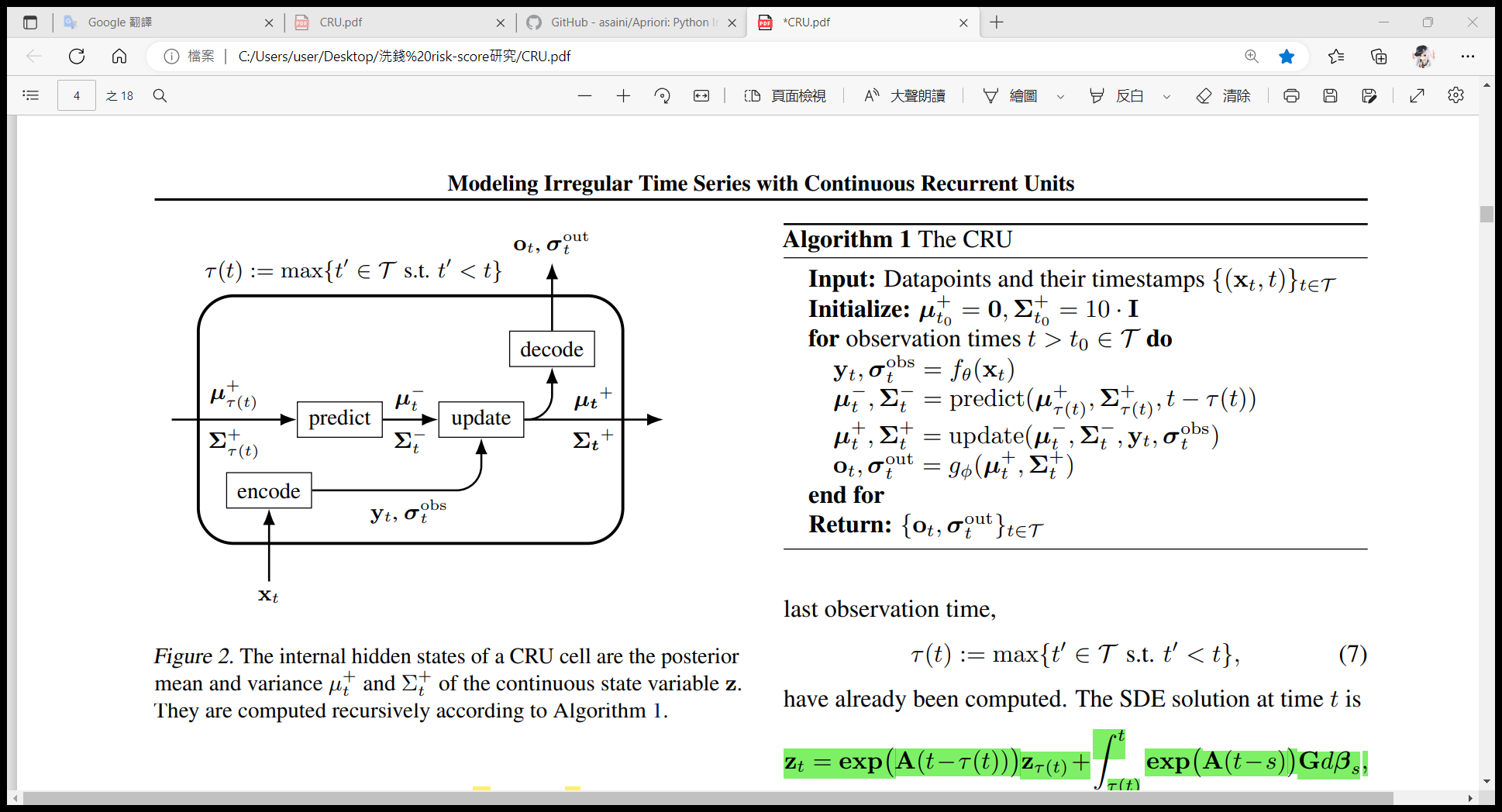 卡爾曼濾波器(Kalman filter)
同時考慮觀測值與估計值，得出最佳估計值
Predict state
Update state
SDE
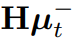 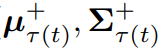 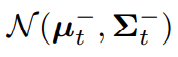 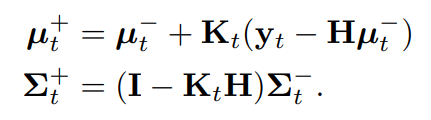 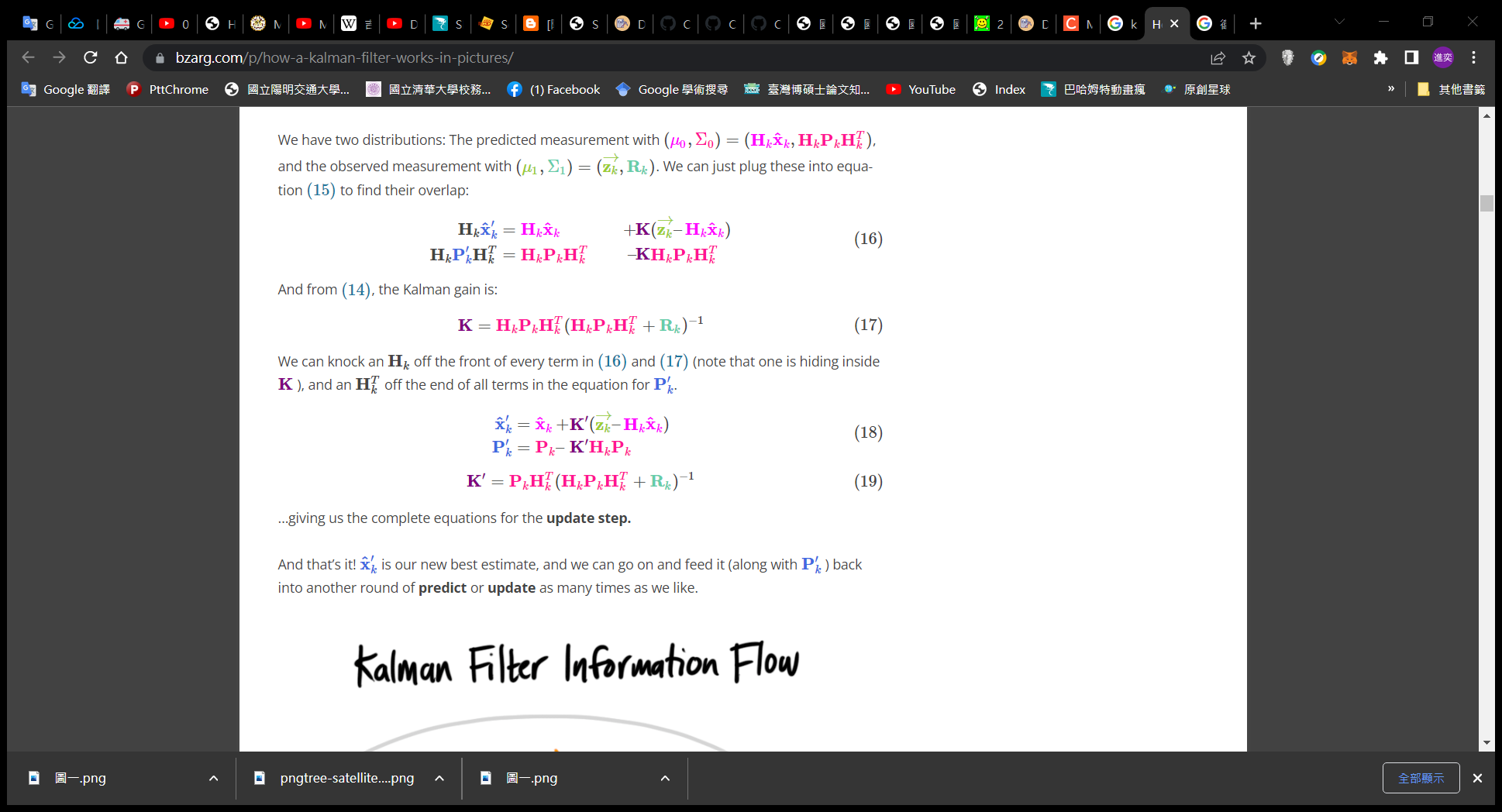 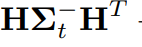 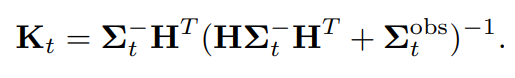 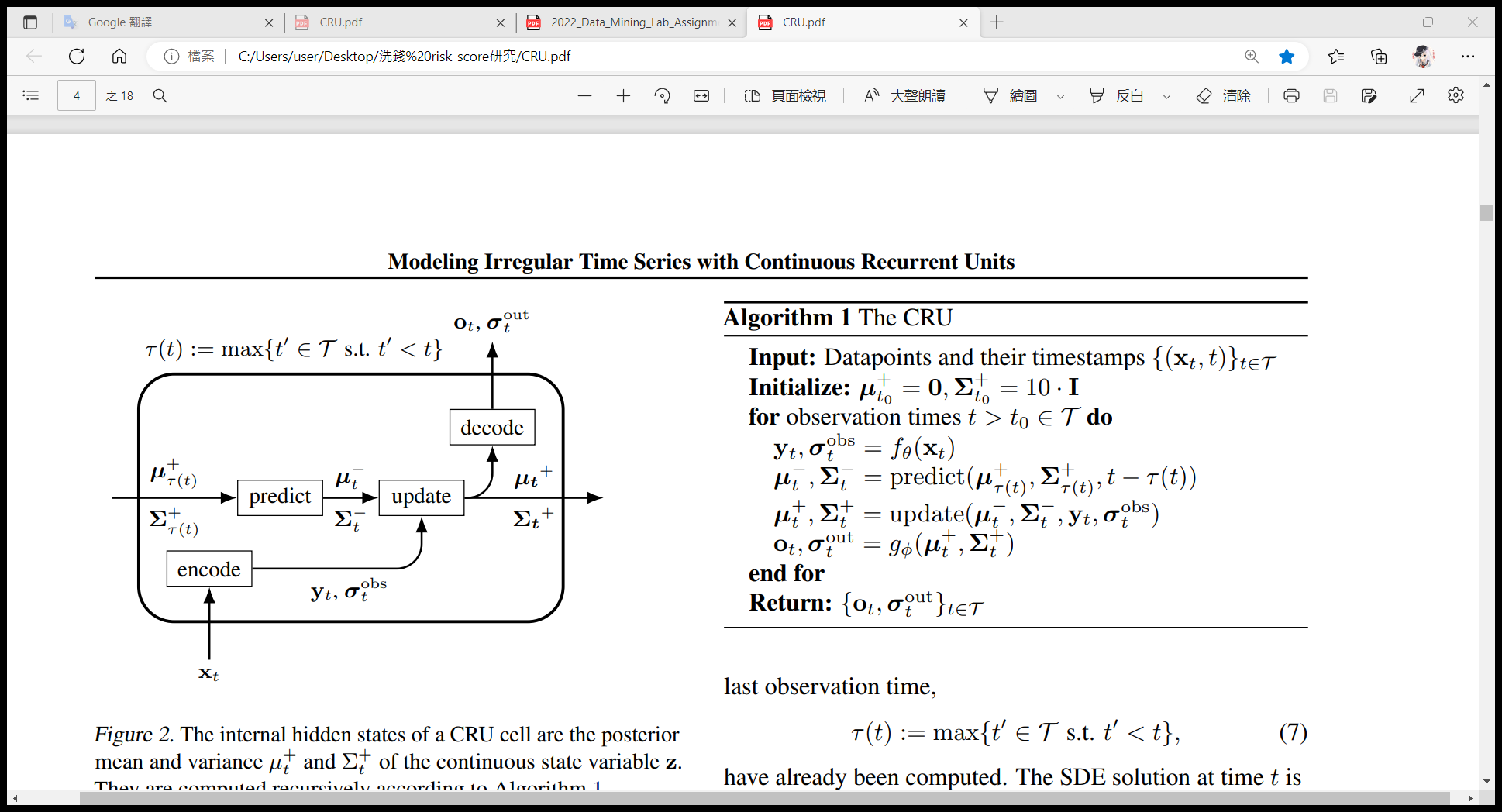 模型圖例
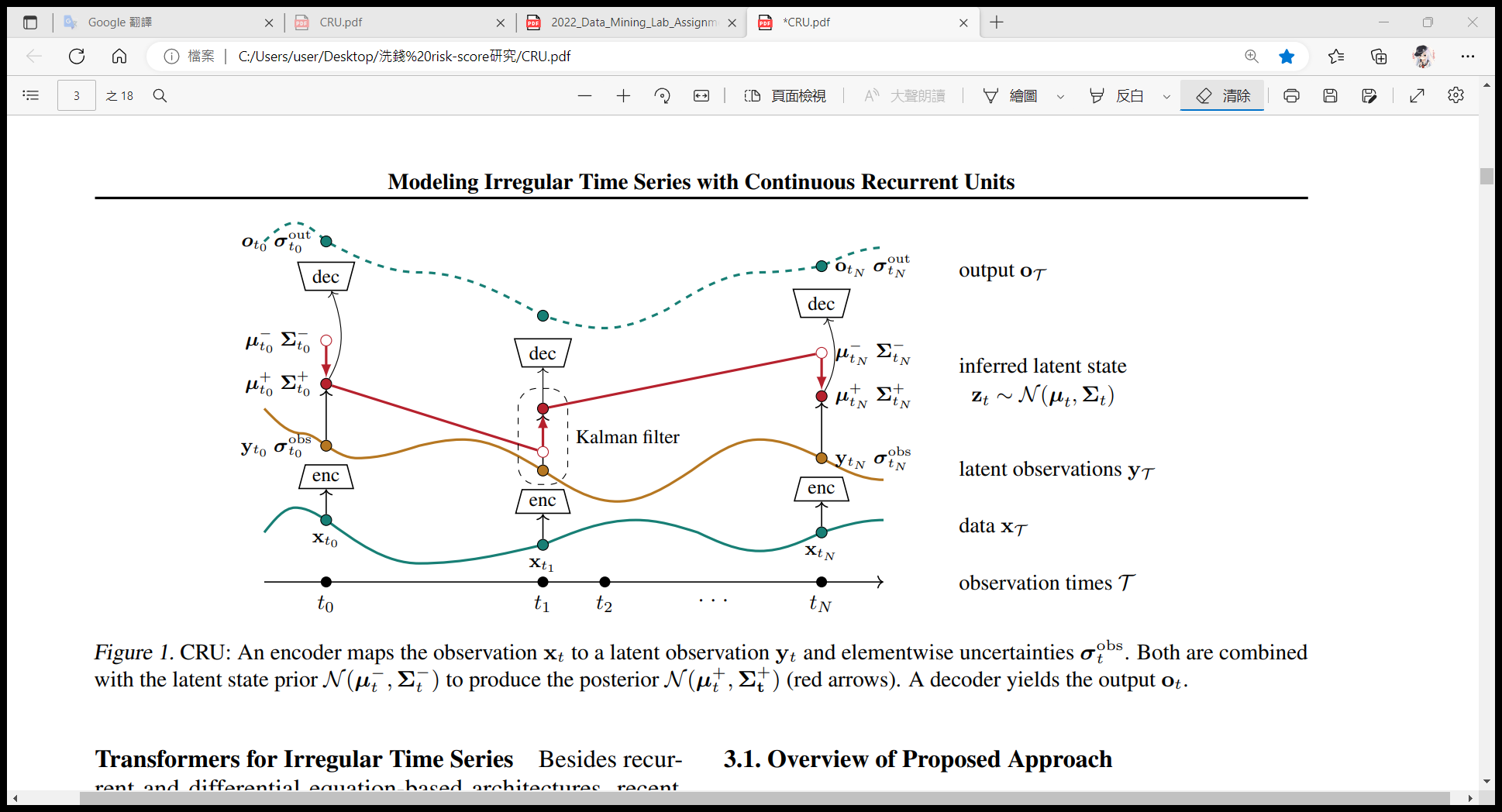 Prior
SDE
SDE
Posterior
Likelihood
模型圖例
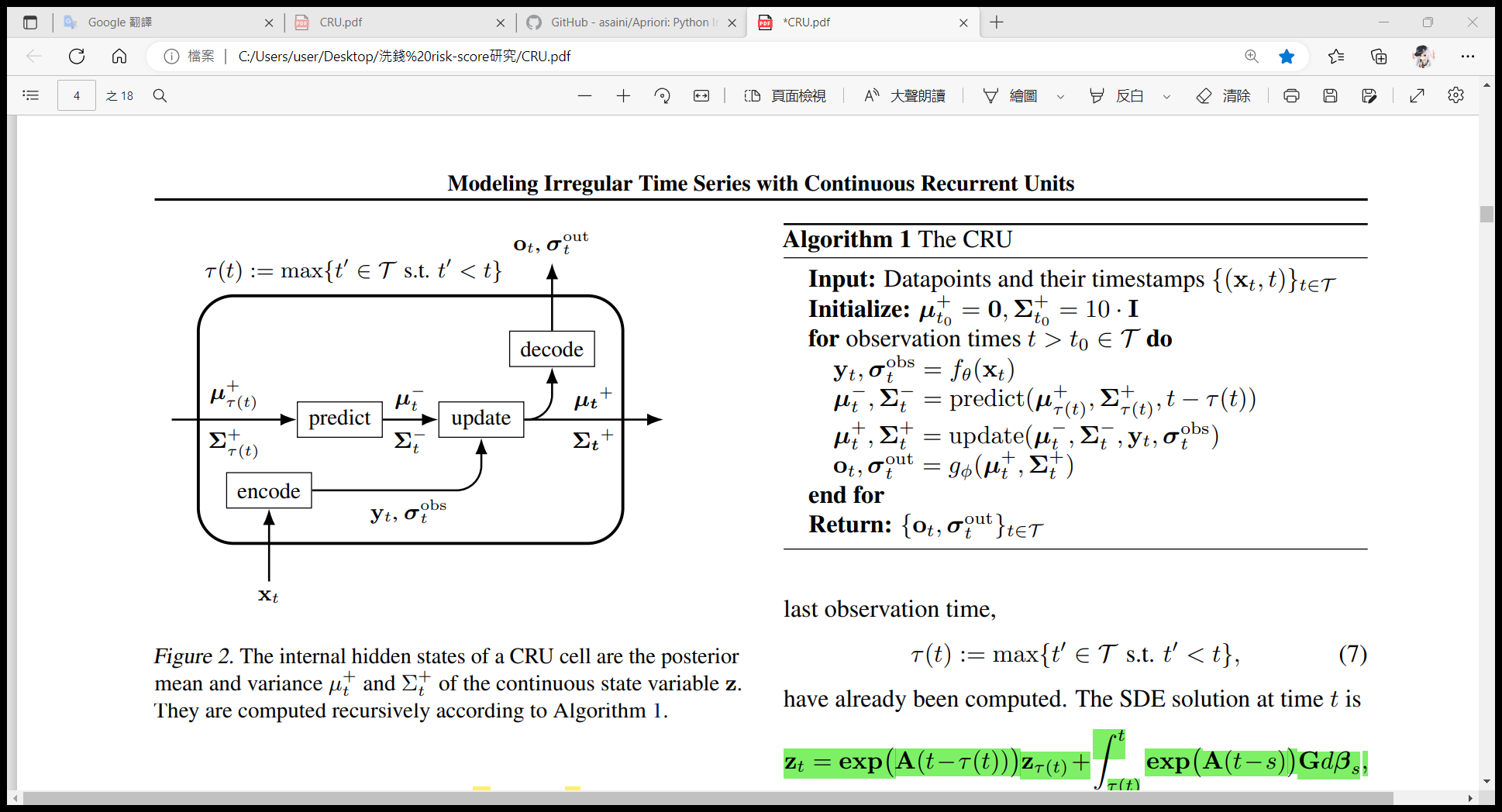 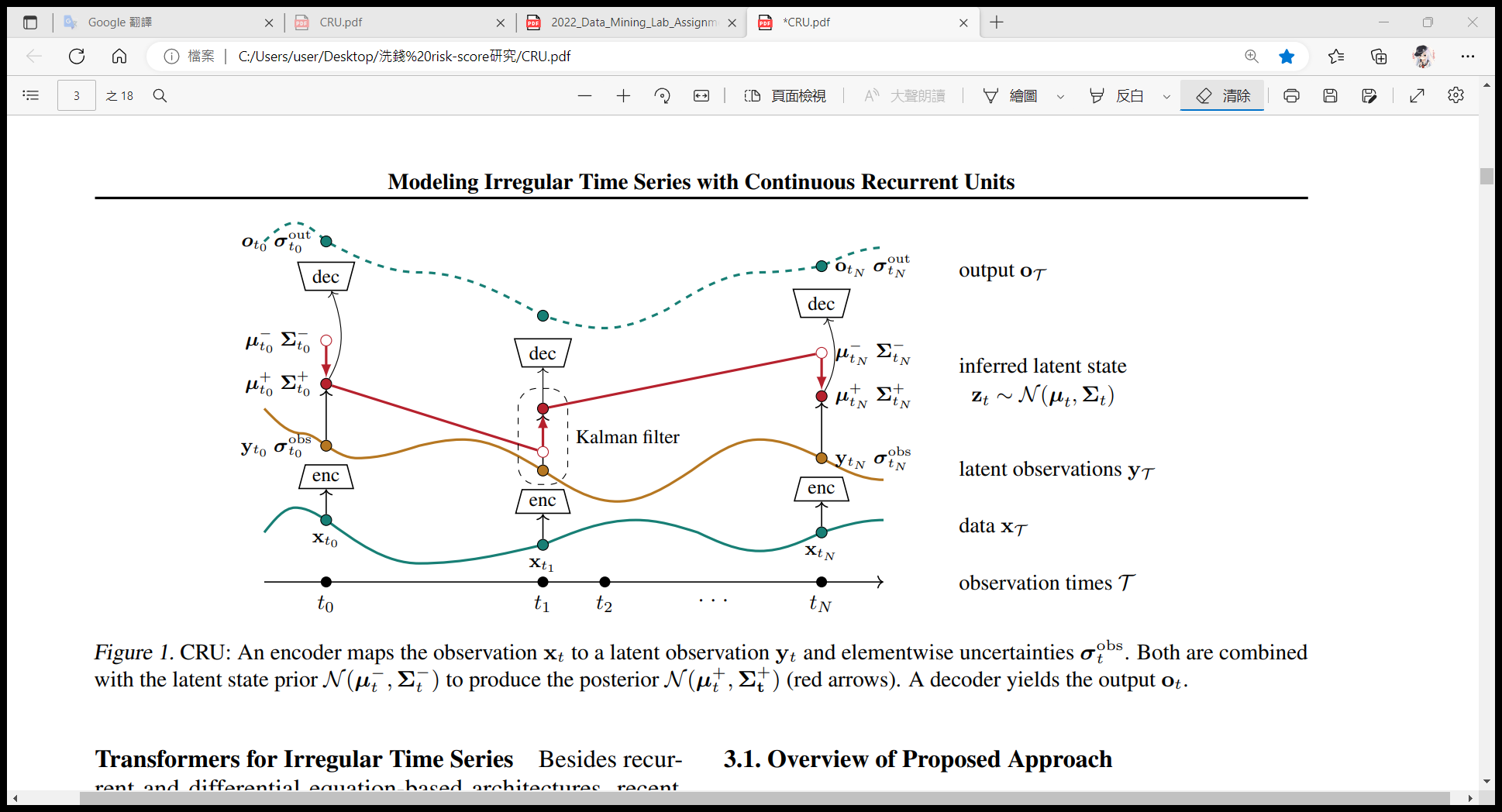 模型圖例
若無觀測值則利用predict的結果
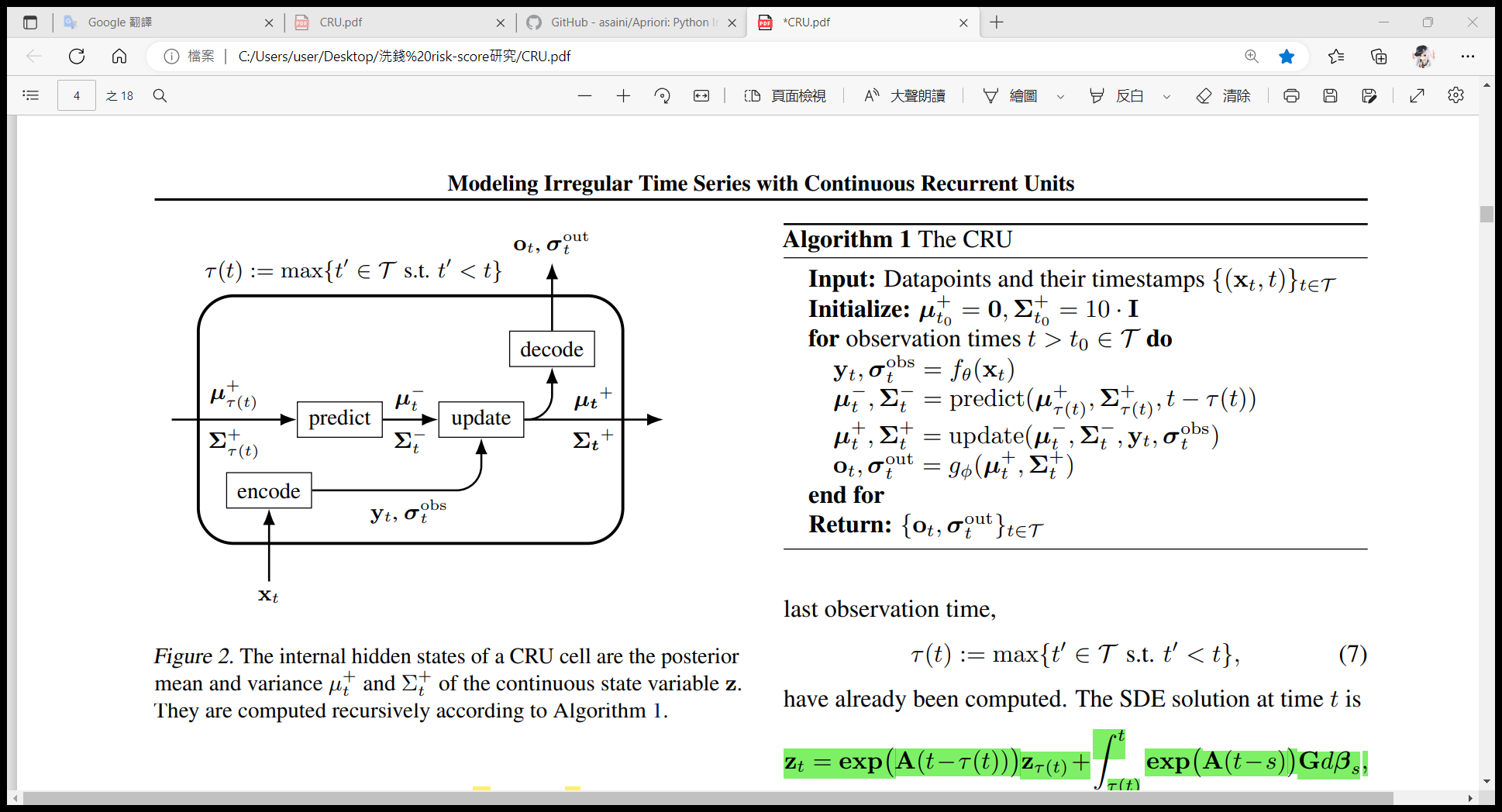 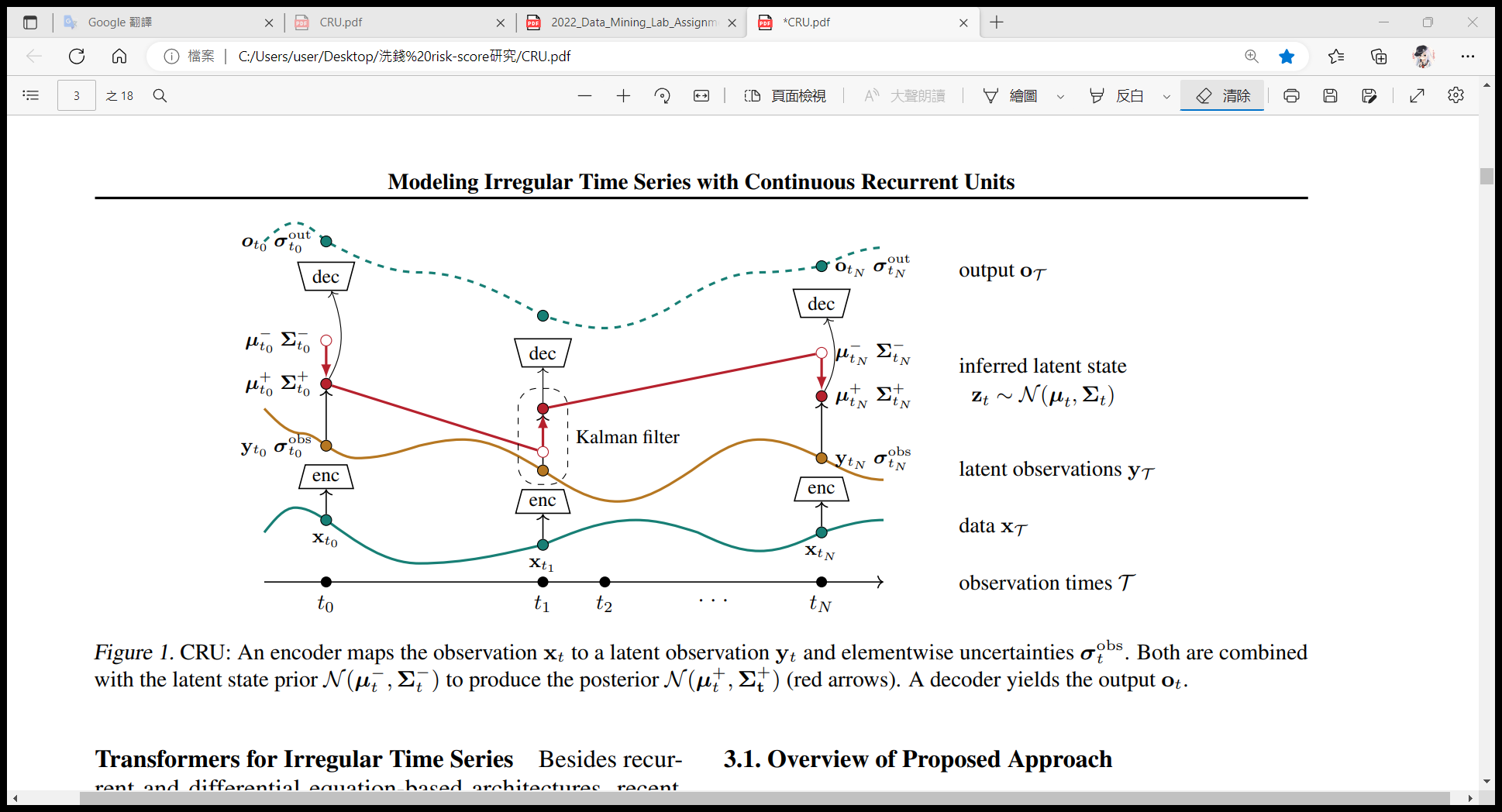 SDE(隨機微分方程)
作者假設latent vector z 服從：
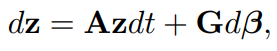 Brownian motion process
transition matrix
diffusion coefficient
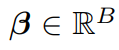 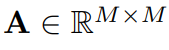 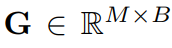 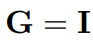 Learnable
…with diffusion matrix Q
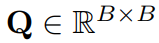 Learnable
SDE(隨機微分方程)
如果已知前一個observation time τ(t)的latent vector zτ(t) 
         即可解SDE來預估現在時間 t 的 latent vector zt：
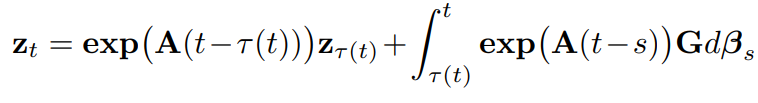 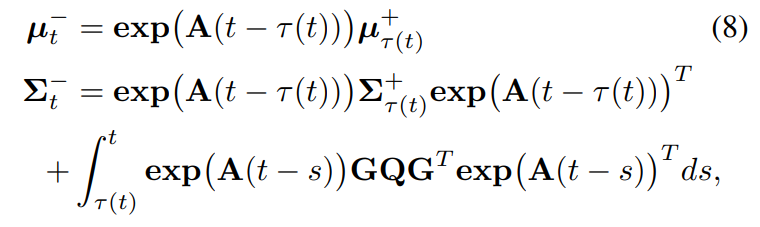 zt平均值 :
zt共變異矩陣 :
K = hyperparameter
可訓練參數設定
A(K) = learnable base matrices
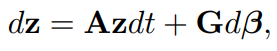 wψ = Neural network
αt = weighting coefficients, sum up to 1
transition matrix
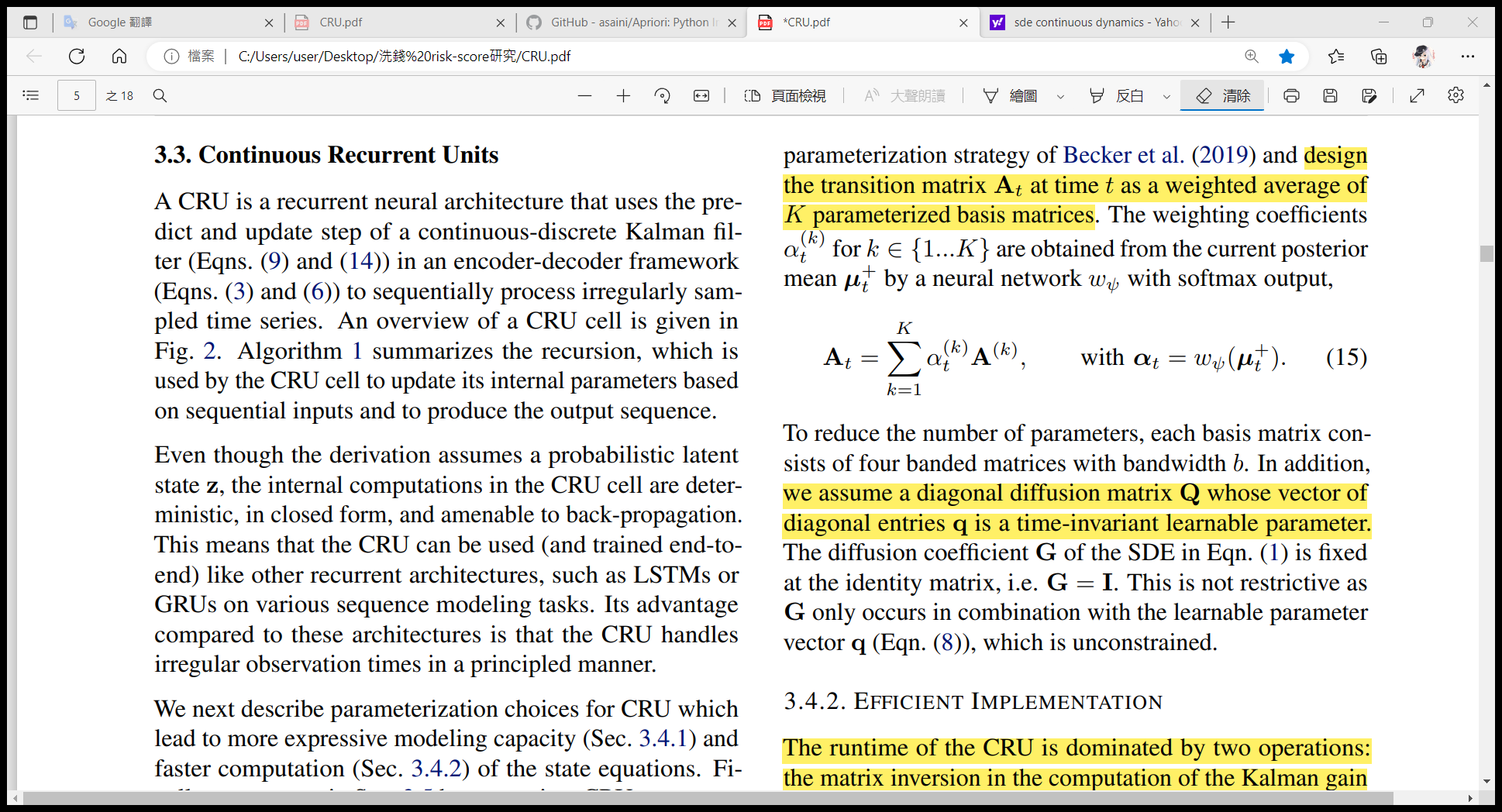 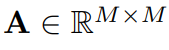 Brownian motion process
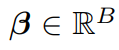 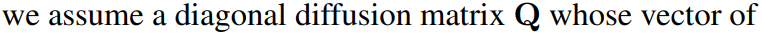 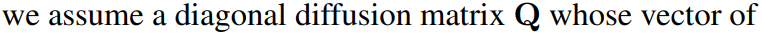 …with diffusion matrix Q
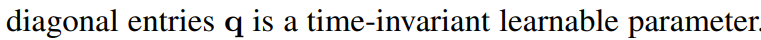 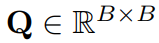 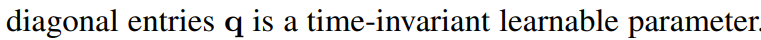 F-CRU
原本的CRU會有運算過慢的問題，所以也提出另一個較快的模型：F-CRU
計算瓶頸在於要計算矩陣的exponential






因此對 transition matrix A 加以限制(設所有A(K) 有相同的orthogonal eigenvectors)
及改變共變異矩陣的計算
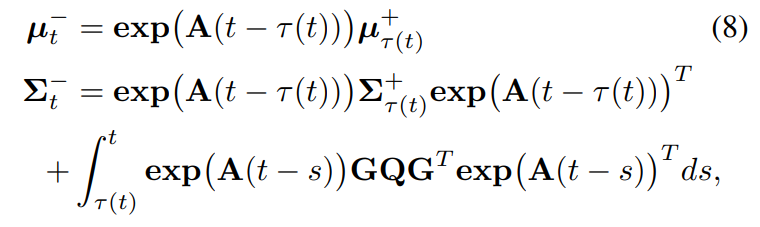 F-CRU
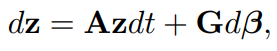 transition matrix
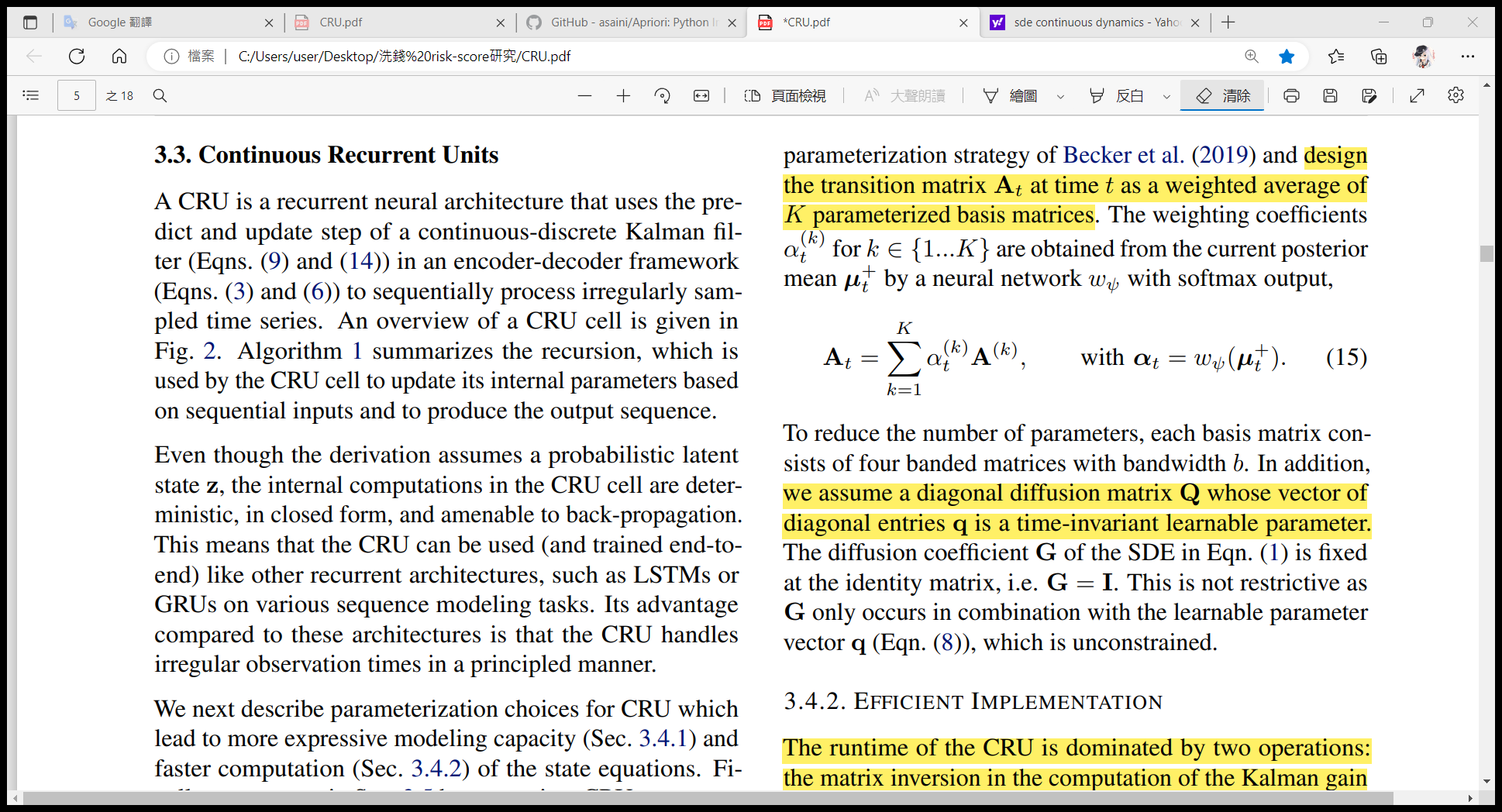 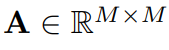 E, D(K) are learnable
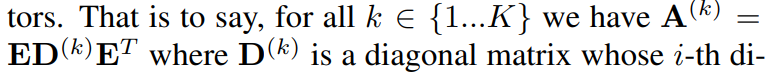 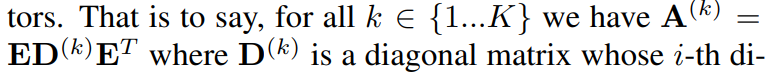 (orthogonally diagonalizable)
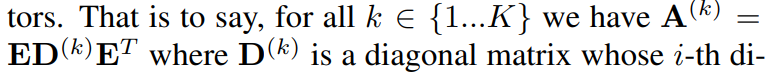 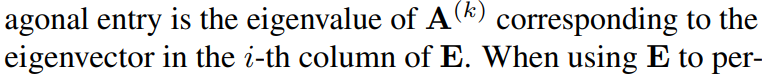 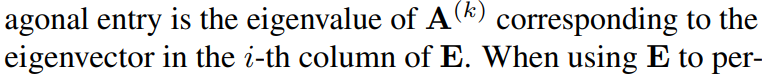 F-CRU
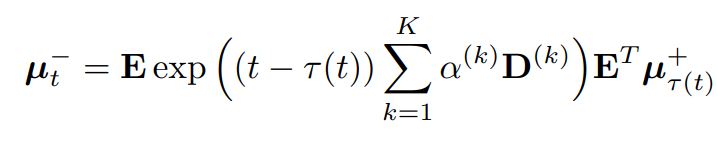 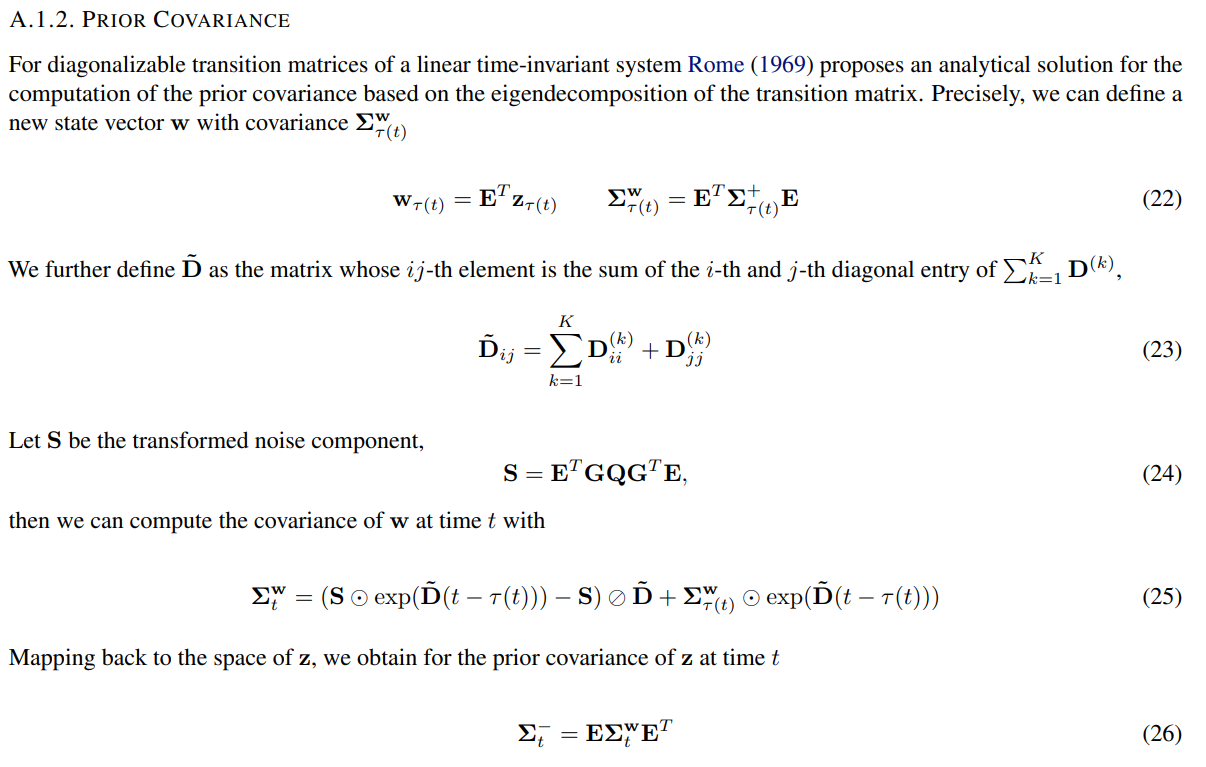 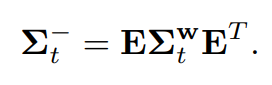 Training
Trainable parameters for CRU : 
Neural network Encoder
Neural network Decoder
q for diagonal diffusion matrix Q
Neural network wψ for calculating weighting coefficients
A(K)  base matrices
Trainable parameters for F-CRU
E, D(K) for calculating A(K)

Loss function : negative log-likelihood
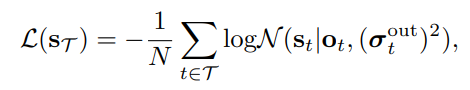 實驗
Pendulum Images：模擬4000次鐘擺的動作(+噪音)，每次有50張圖，兩個變數(sin(st), cos(st))
Interpolation task：50張圖隨機去掉25張，期望模型能產出消失的25張
Regression task

Climate Data (USHCN)：美國1168個氣象站四年間的資料，五個變數
Interpolation task：隨機去掉一半時間的資料，再隨機去掉20%的測量資料
Extrapolation task：透過前兩年的資料推算後兩年的資料

Electronic Health Records (Physionet) ：8000個ICU病患的前48小時資料，41個變數
Interpolation task：每六分鐘取一次observation，平均每次只有16%的變數有資料
Extrapolation task：透過前24小時的資料推算後24的資料
實驗結果
Climate Data (USHCN) 及 Electronic Health Records (Physionet)
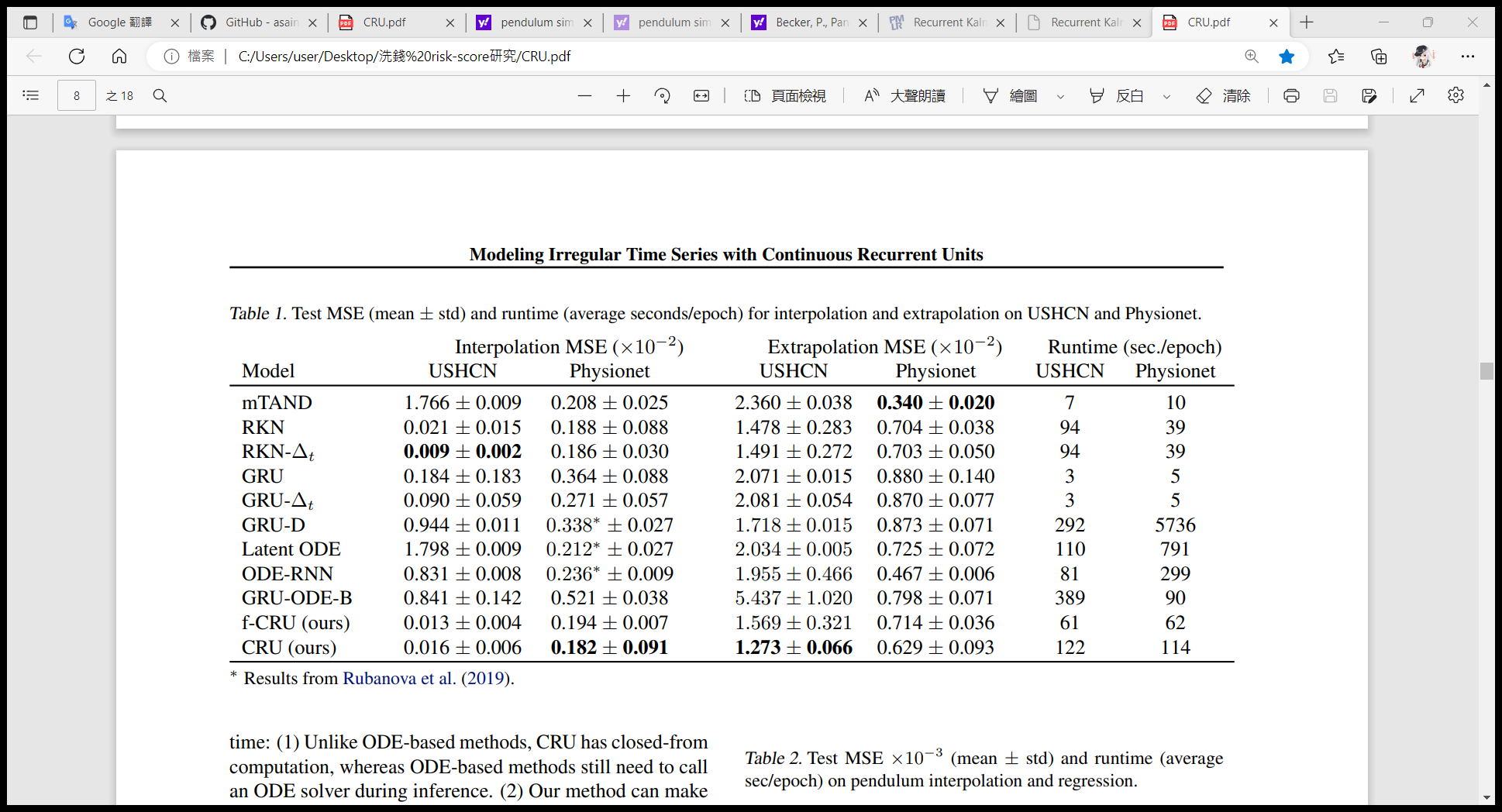 實驗結果
Pendulum Images：
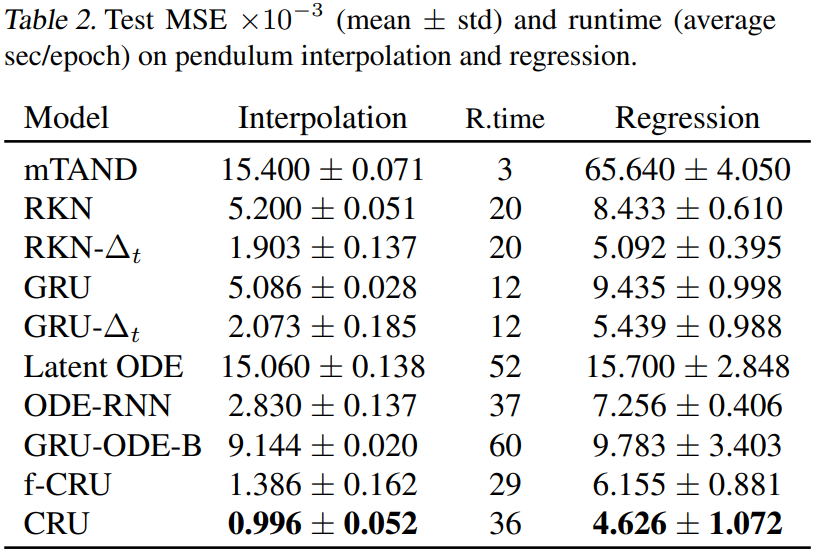